МБУК «ЦБС» Красносулинского городского поселения
ЦГБ им.М.А.Шолохова
Комсомольский билет –
 нашей юности свет
2018 г.
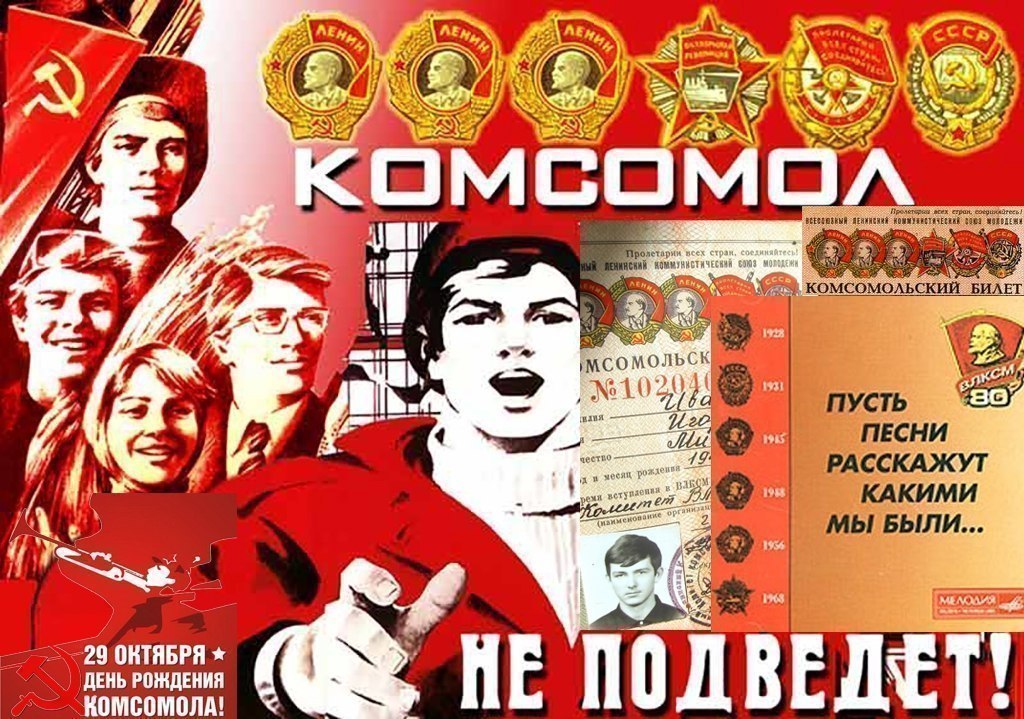 Делегаты I Всероссийского съезда союзов рабочей и крестьянской молодёжи, на котором была создана общественно-политическая организация, впоследствии названная Всесоюзный Ленинский Коммунистический Союз Молодёжи (ВЛКСМ). Октябрь 1918 года.
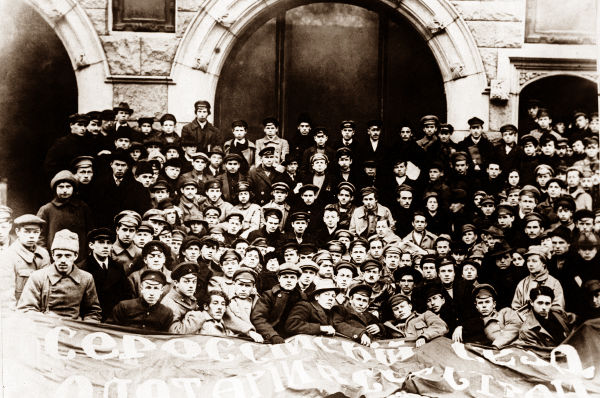 Иогансен, Борис. Выступление В.И.Ленина на 3-м съезде комсомола(1950 г.)
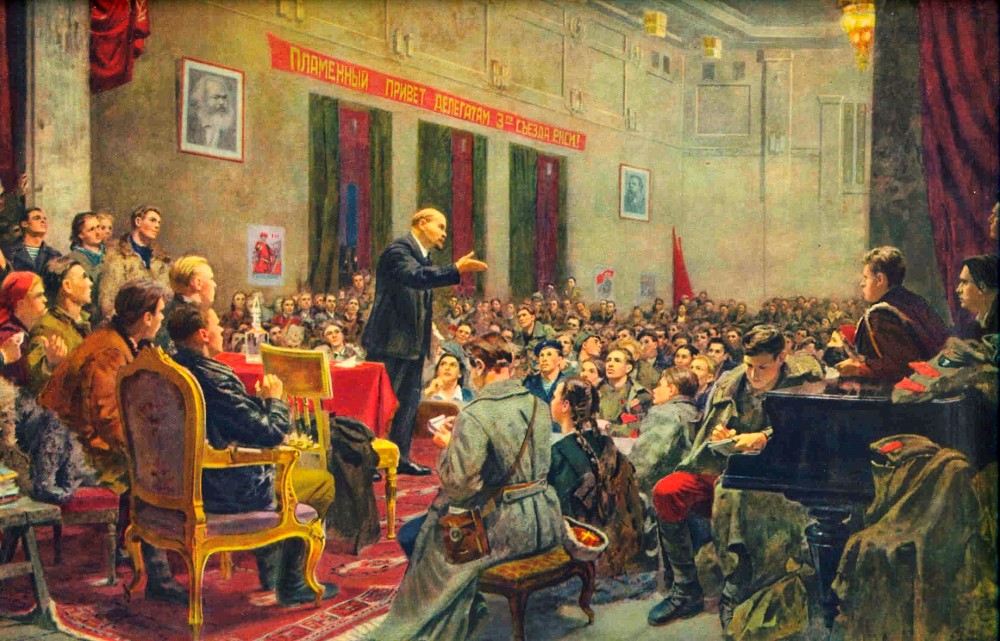 Картина П. П. Белоусова «Ленин среди делегатов III съезда РКСМ».
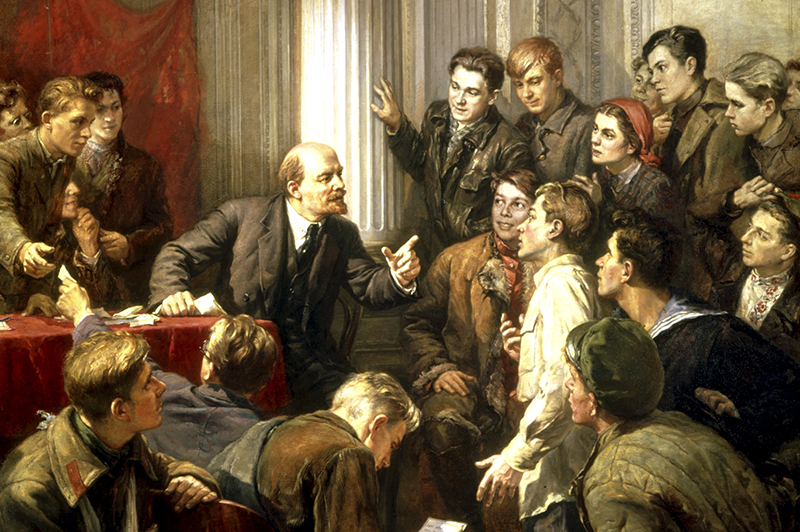 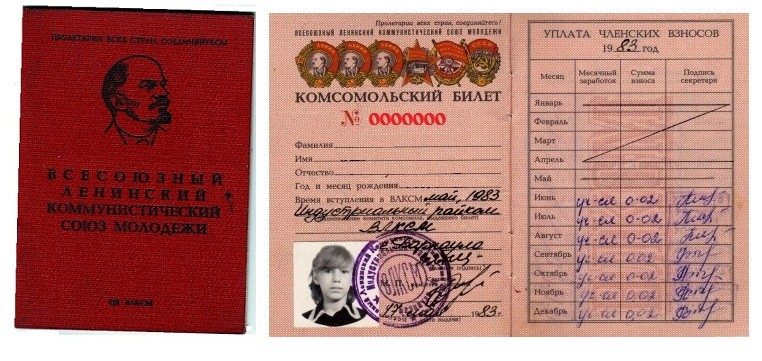 Комсомольский билет члена ВЛКСМ, (1983 г.)
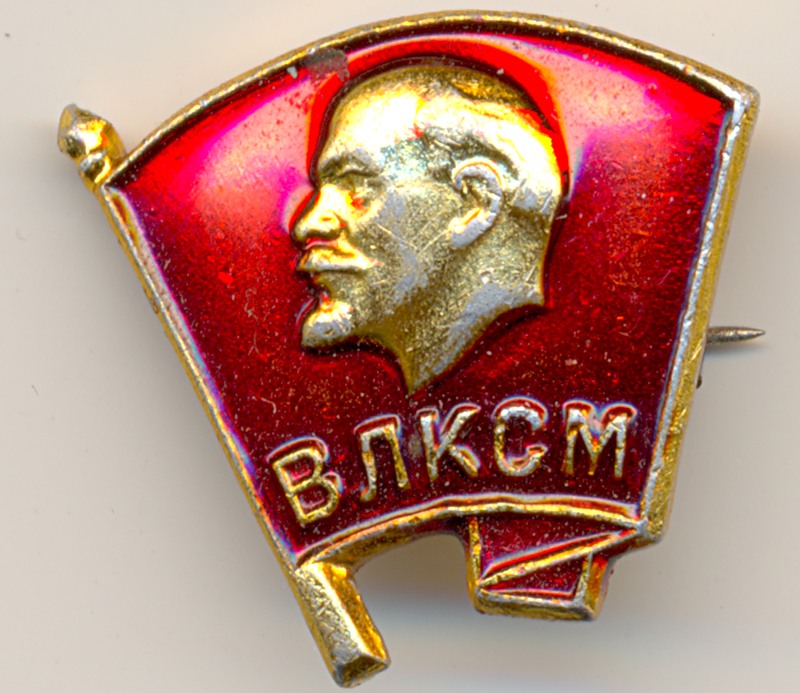 Первый комсомольский значок
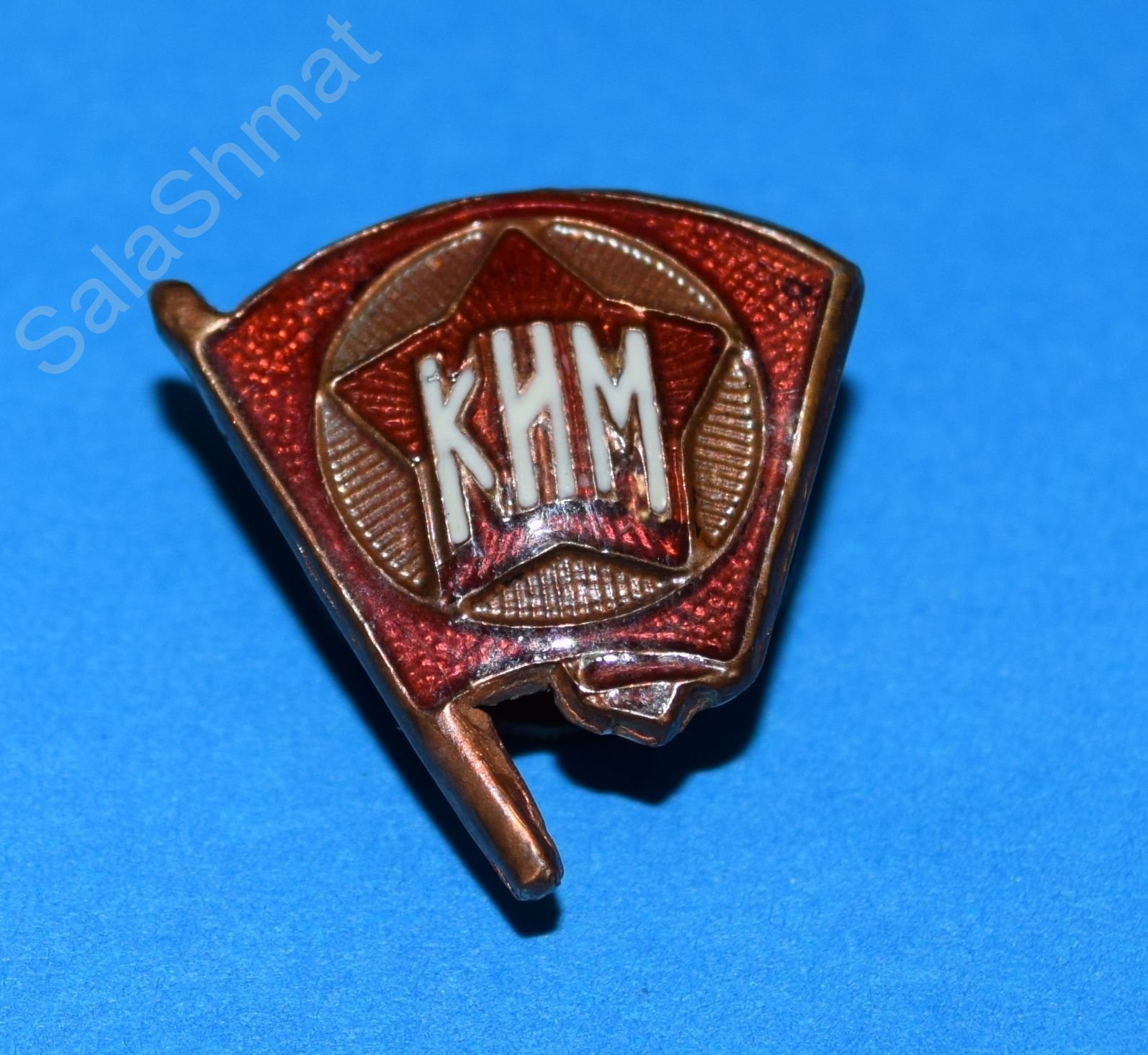 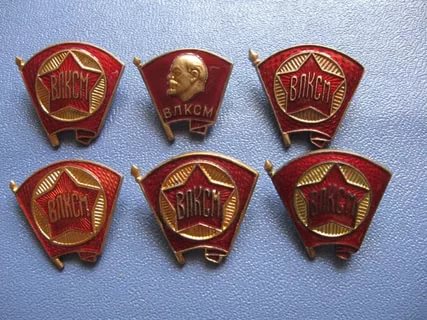 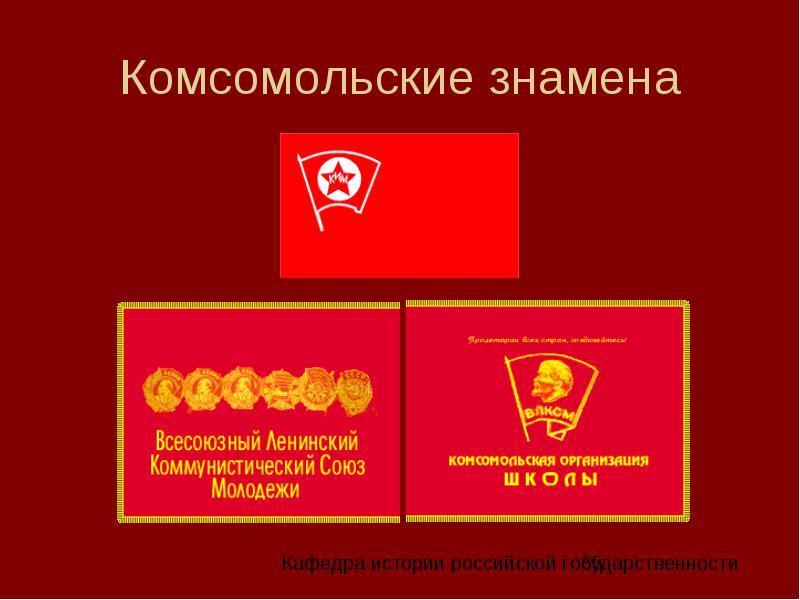 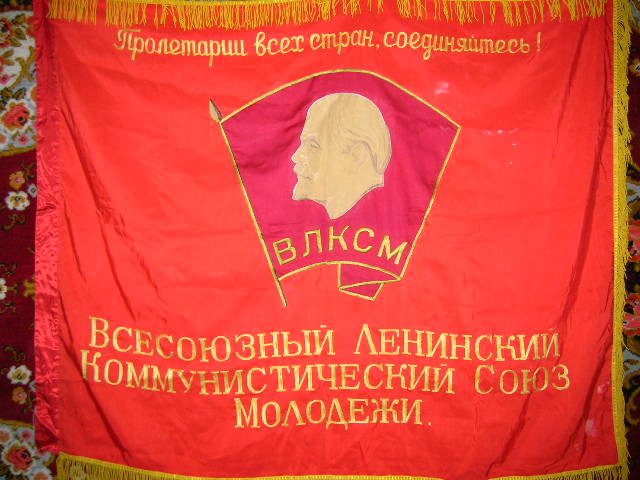 Картина С.Григорьева «Прием в комсомол»
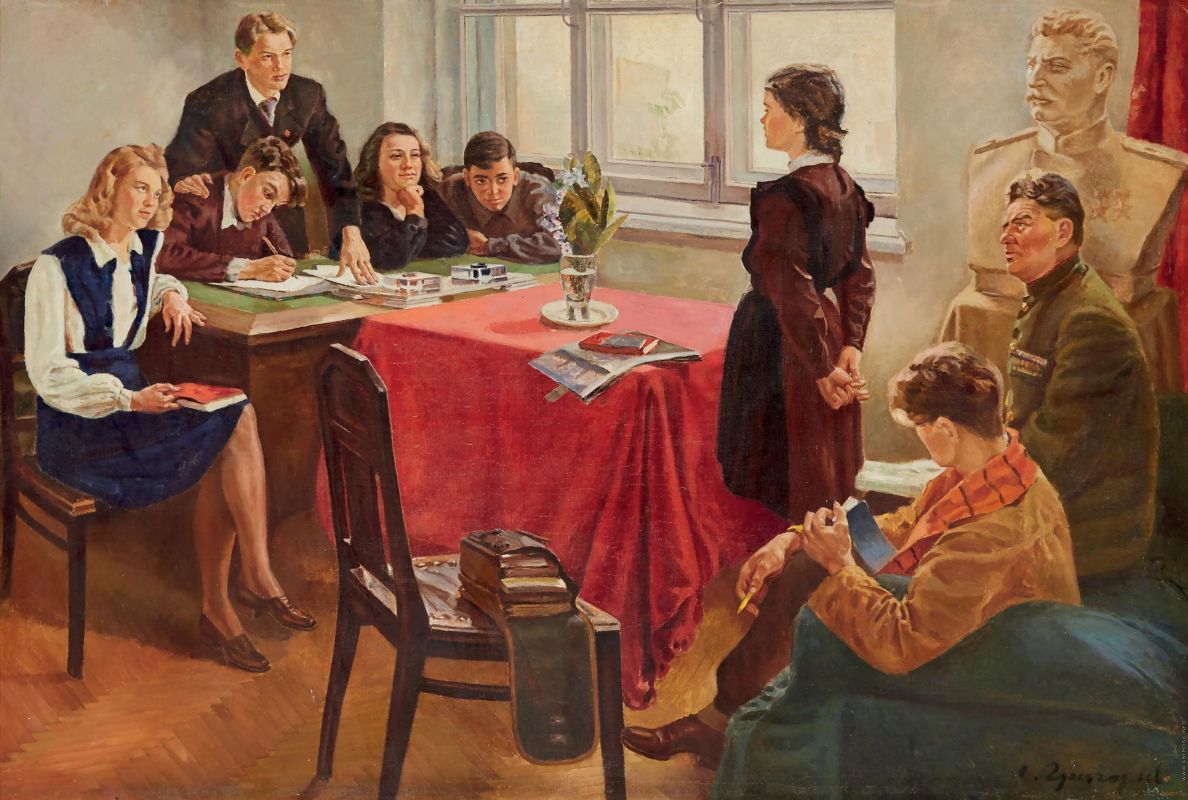 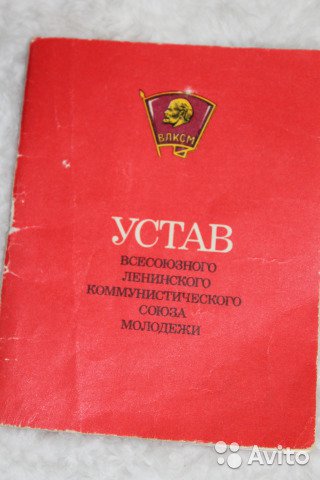 Пионеры повторяют Устав ВЛКСМ перед приемом в комсомол
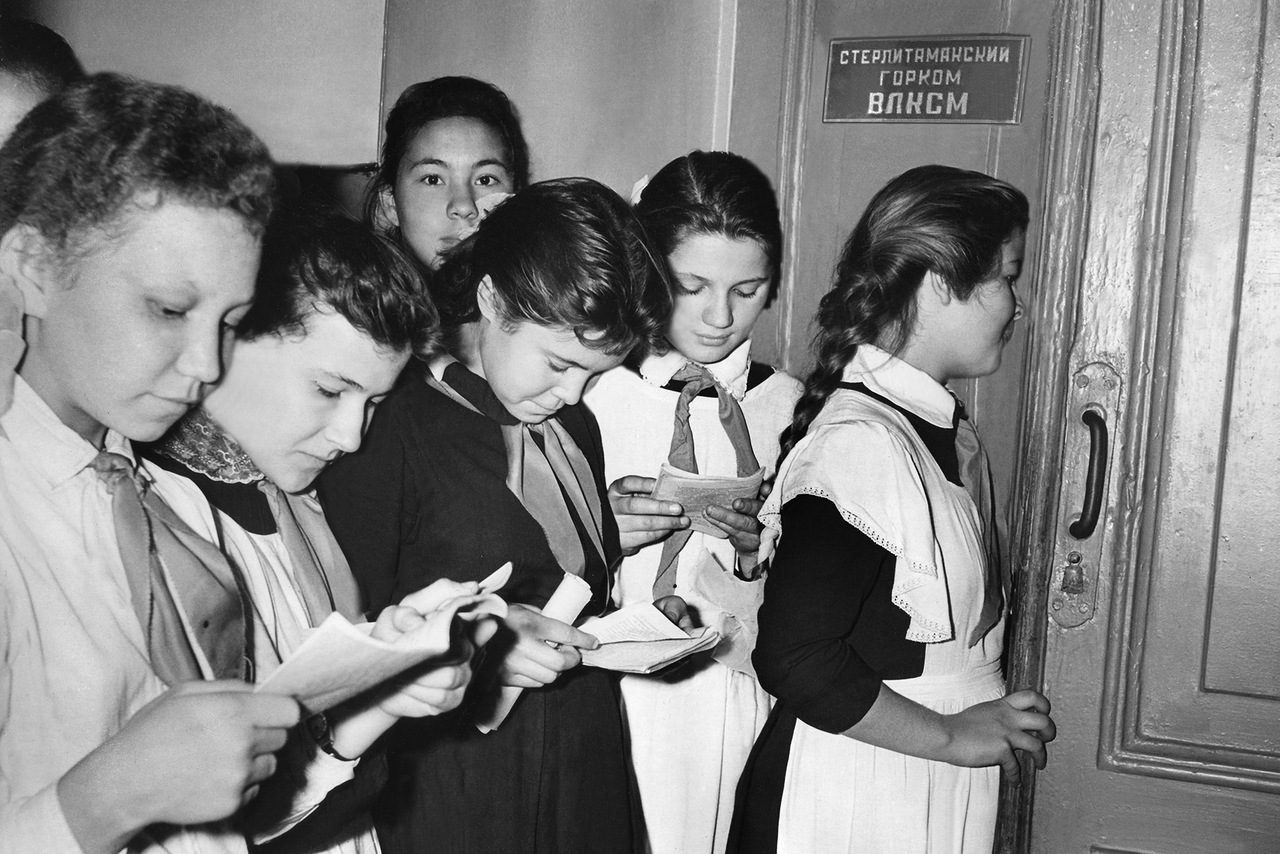 Вручение комсомольского билета
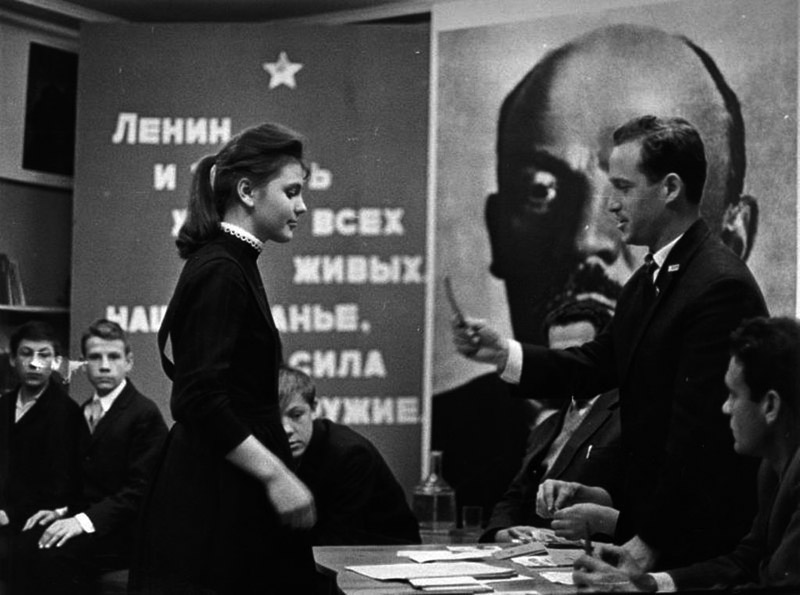 Комсомольская ячейка
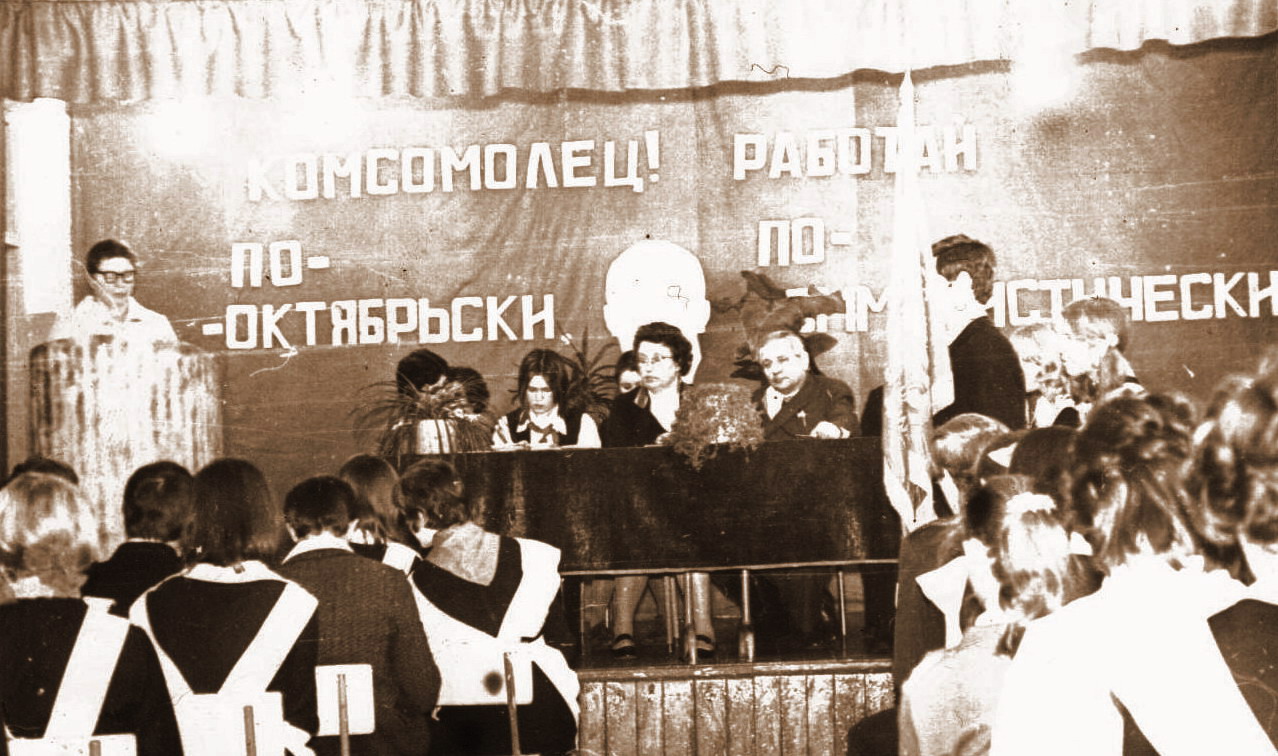 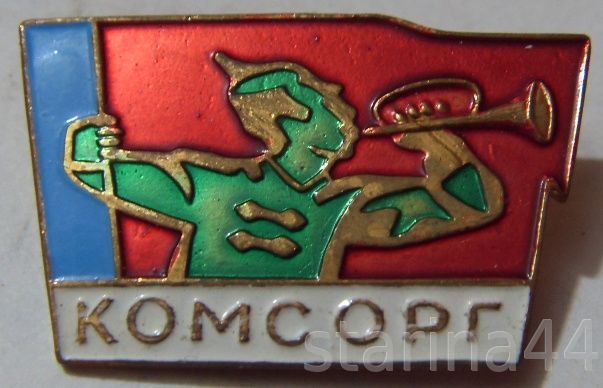 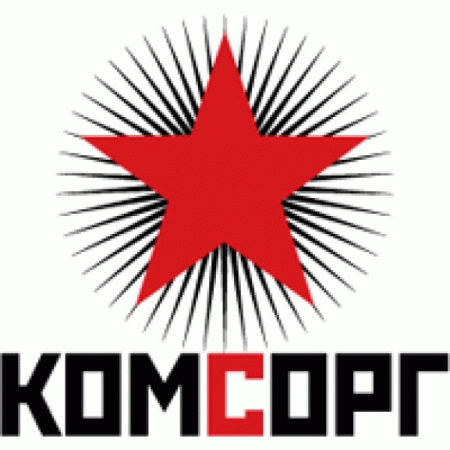 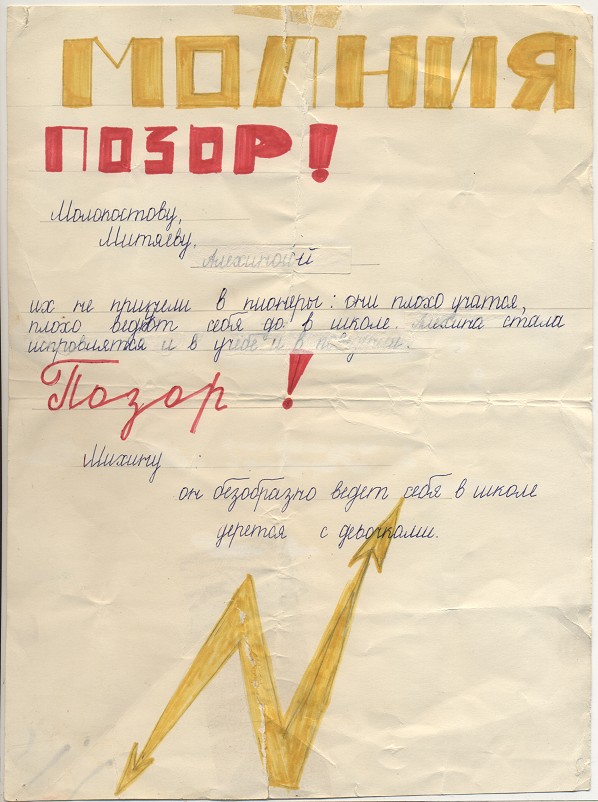 Учебный сектор
Политико-воспитательный сектор
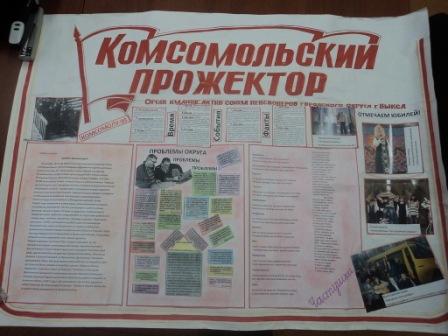 Трудовой сектор
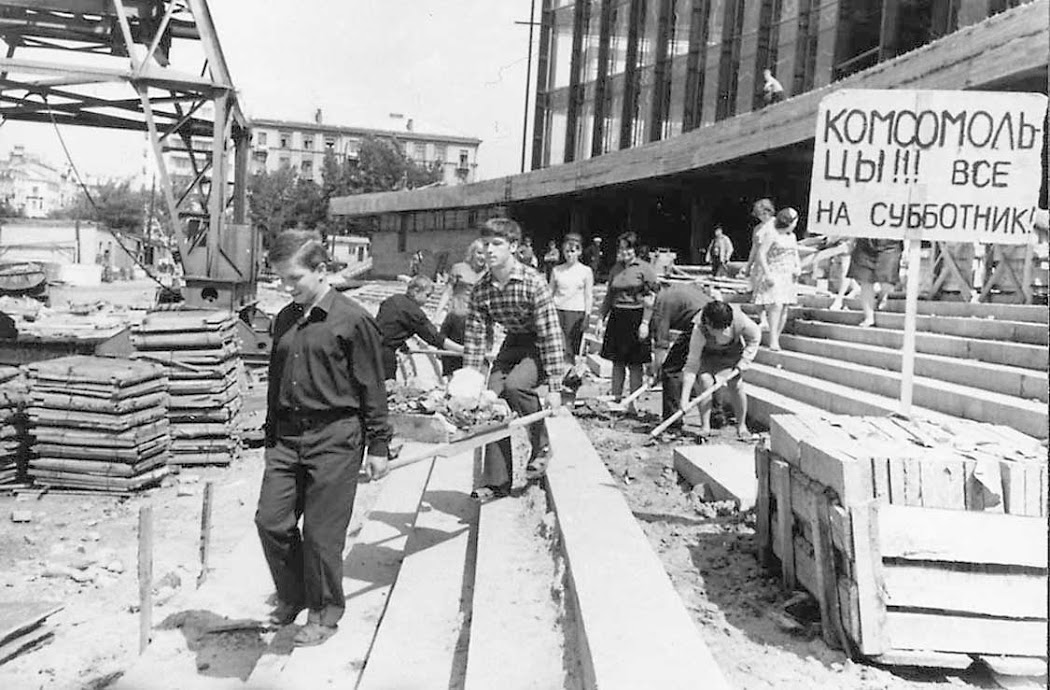 Сектор спортивной и туристской работы
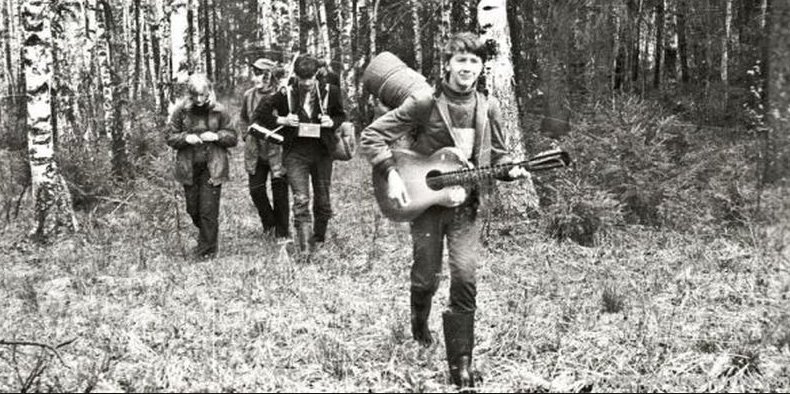 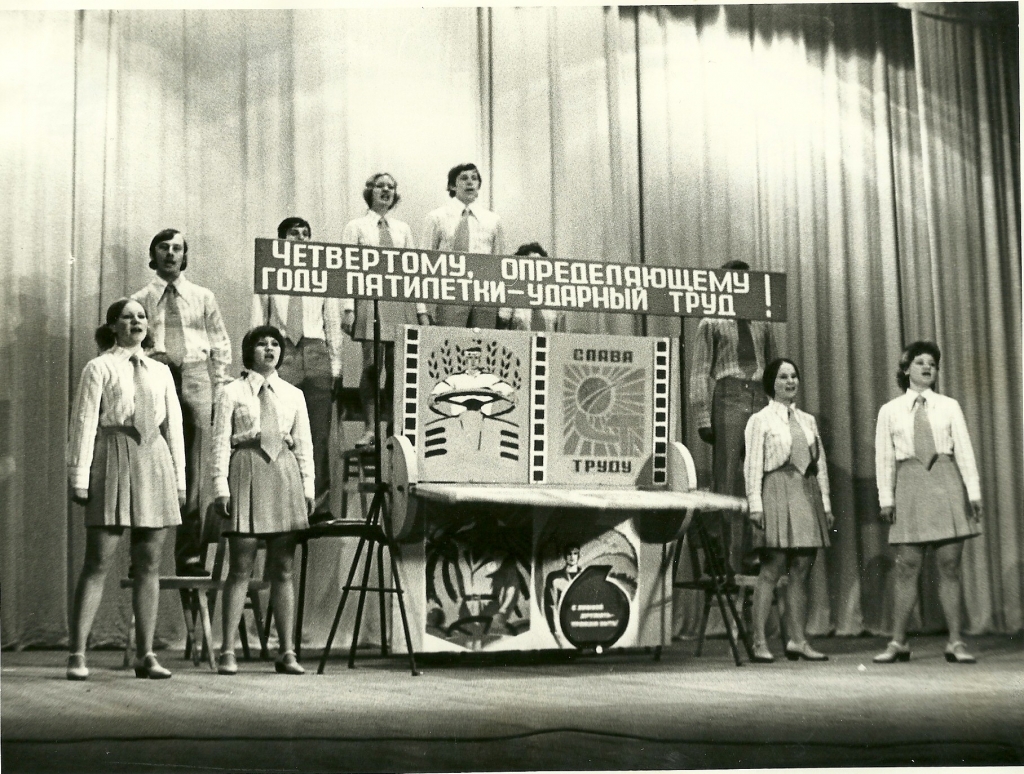 Культурно-массовый сектор
Красносулинцы, ветераны ВЛКСМ
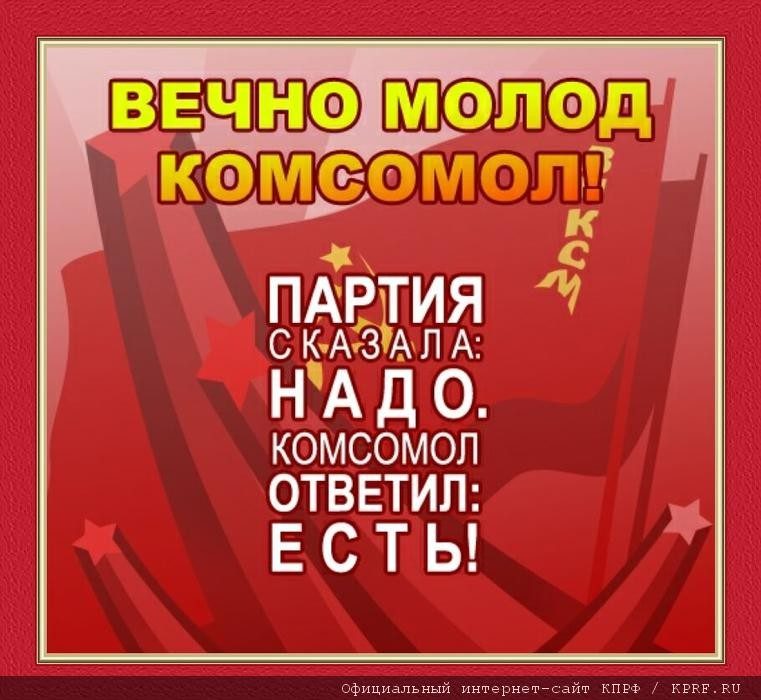 Виктор Дмитриевич Гуцалюк - глава Администрации Божковского сельского поселения.
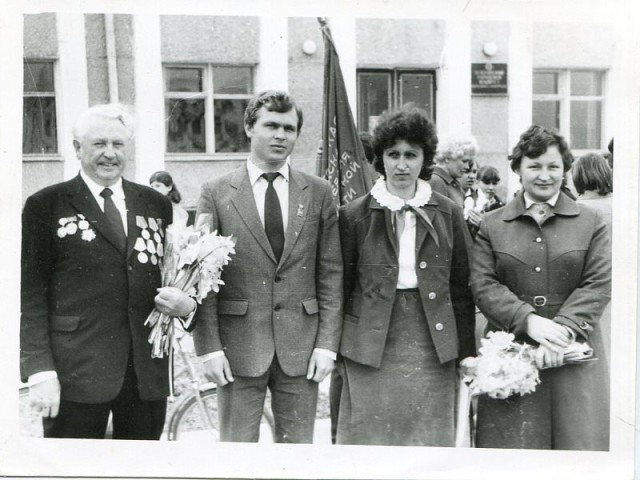 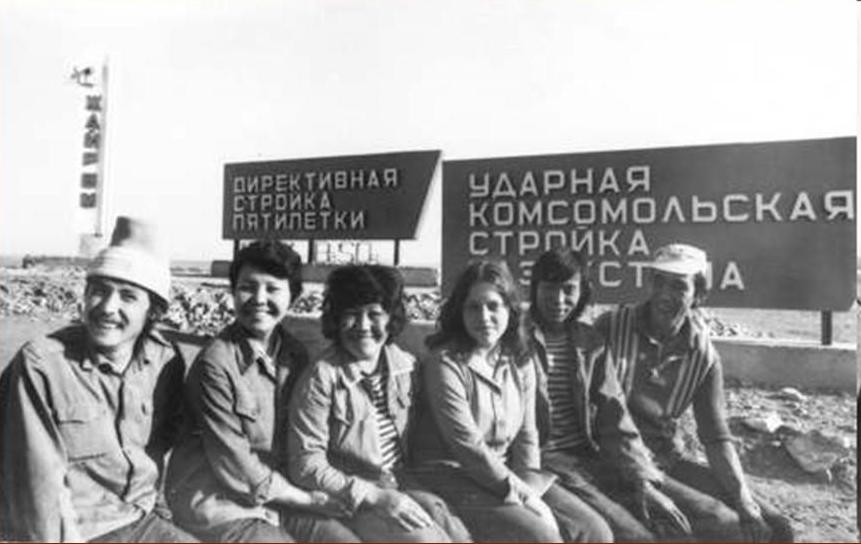 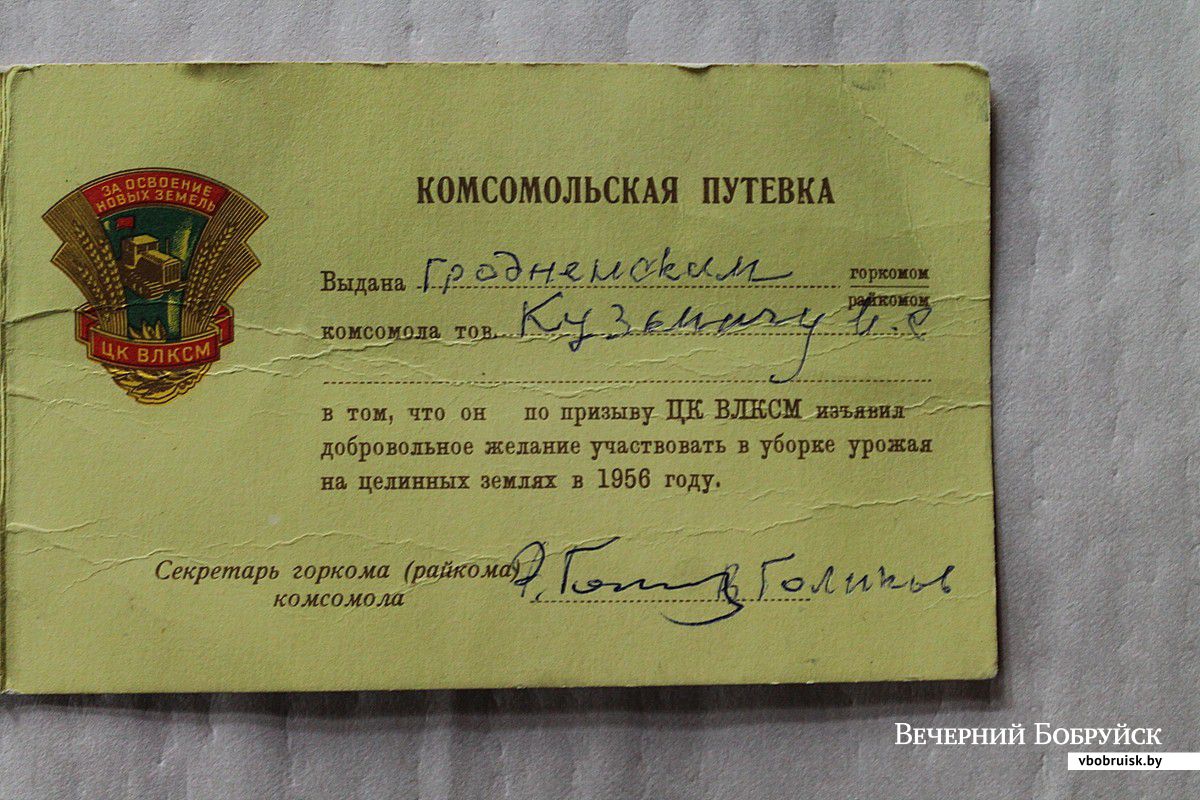 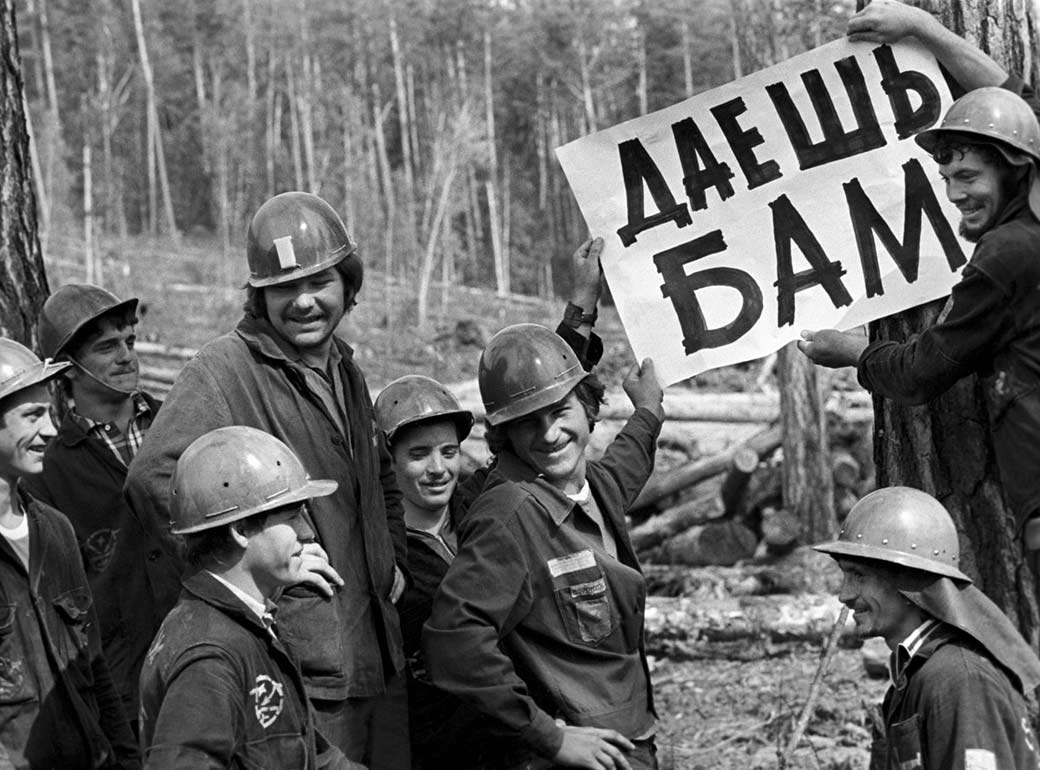 Свадьба на БАМе
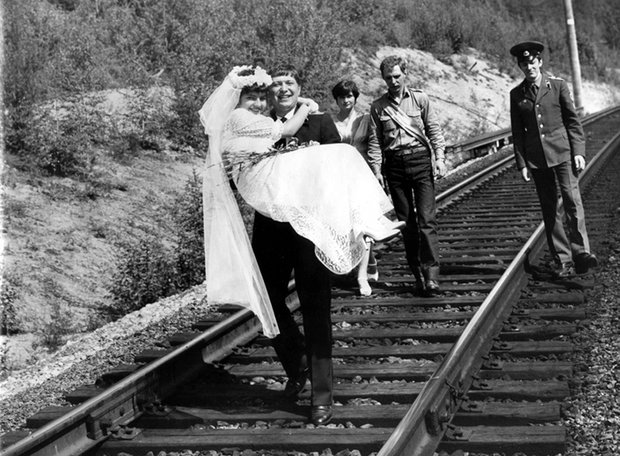 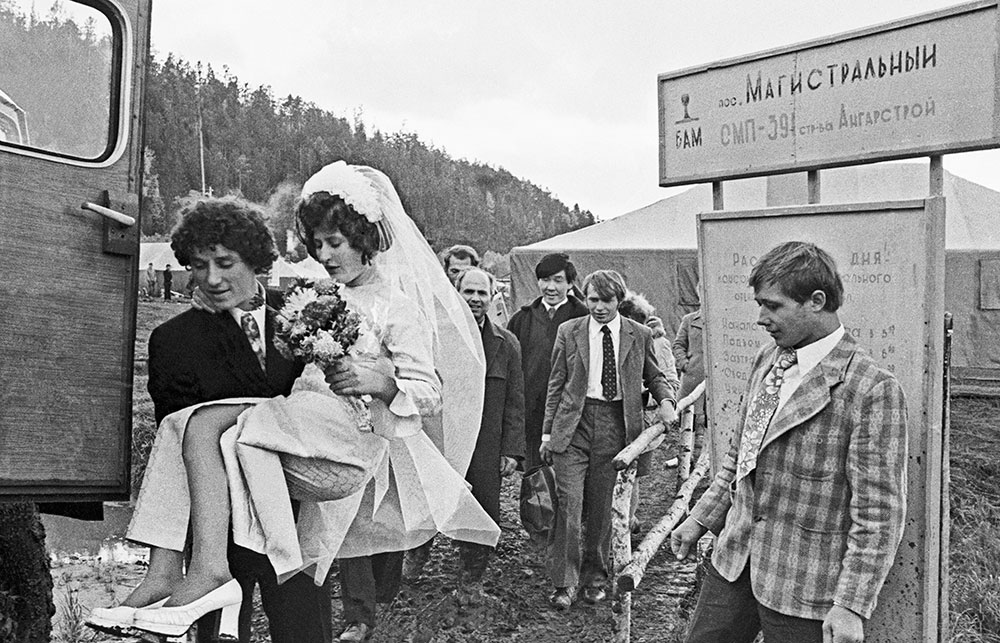 В непростых условиях жили строители БАМа
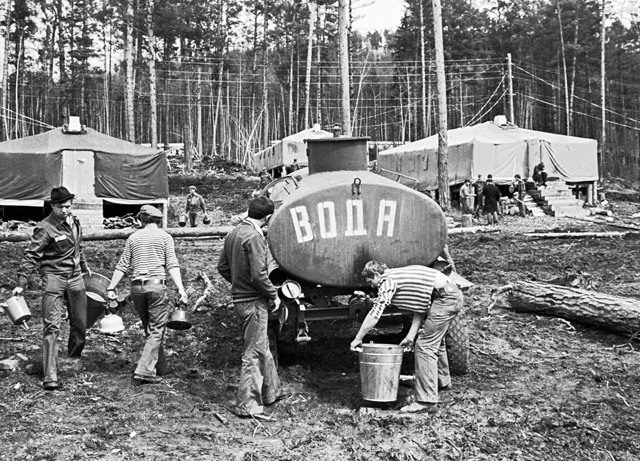 АТОММАШ
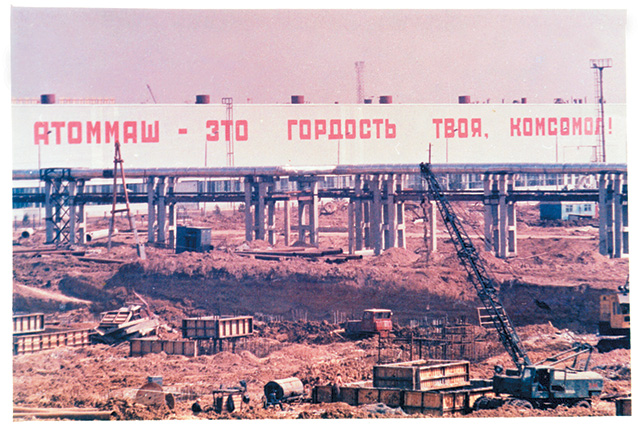 Памятник «Мирный атом» в Волгодонске
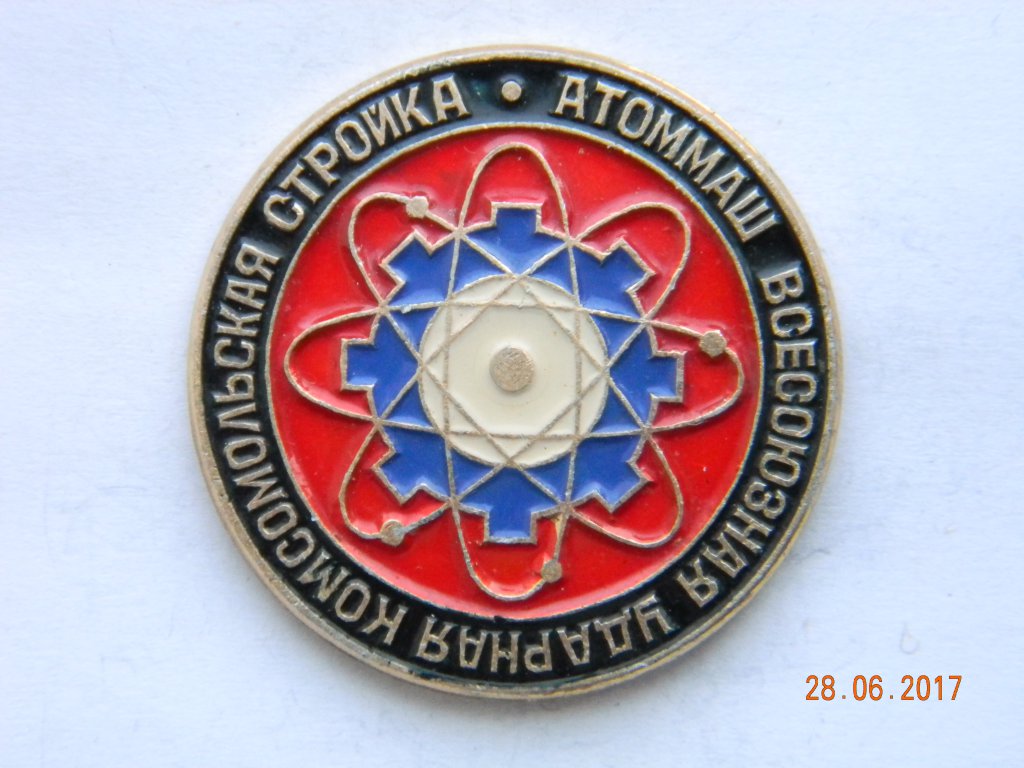 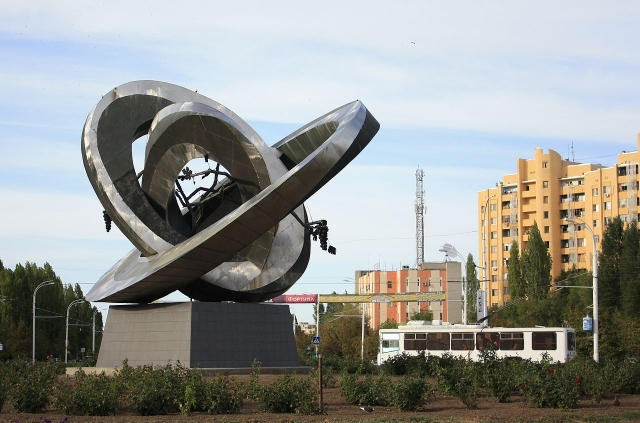 КАМАЗ
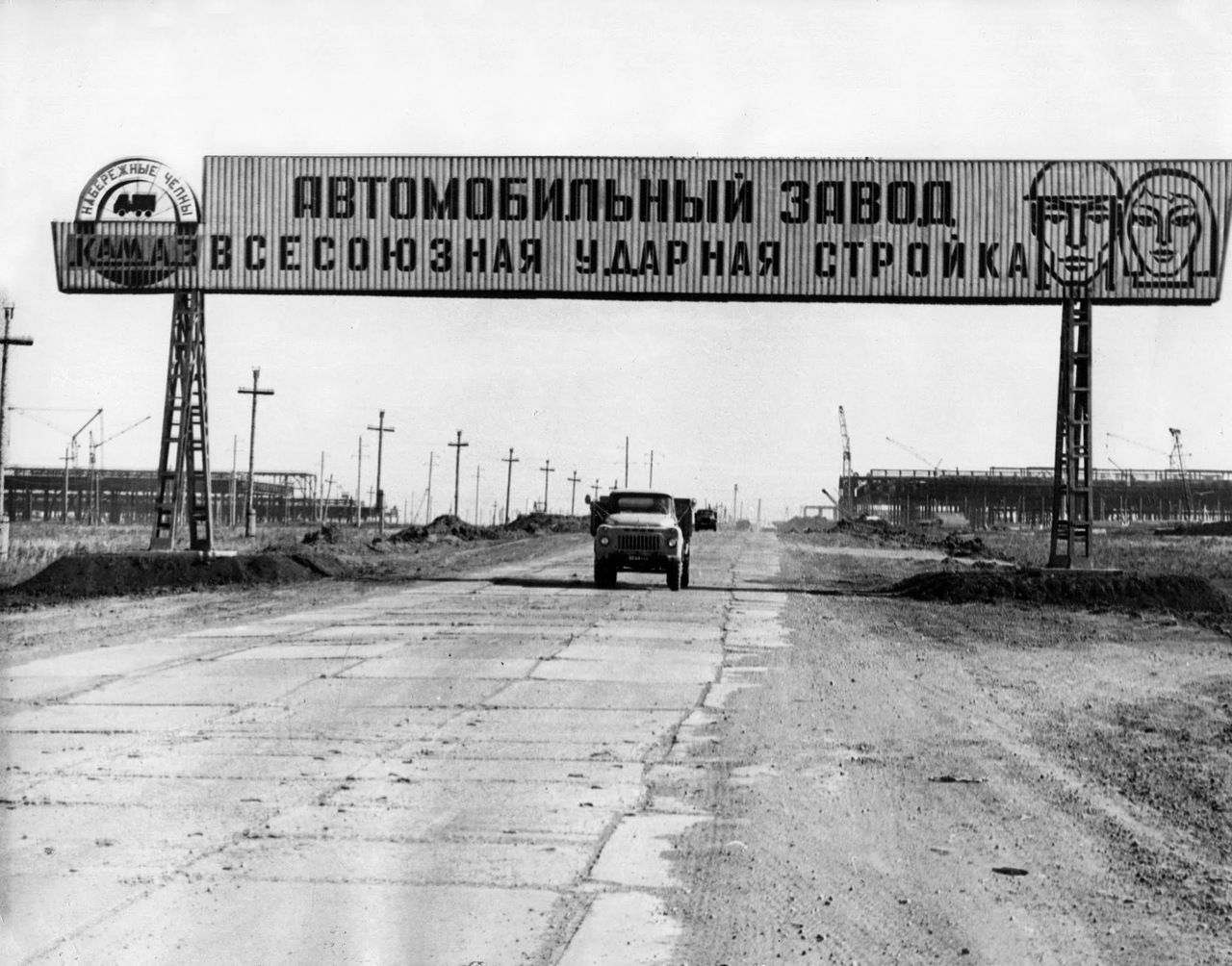 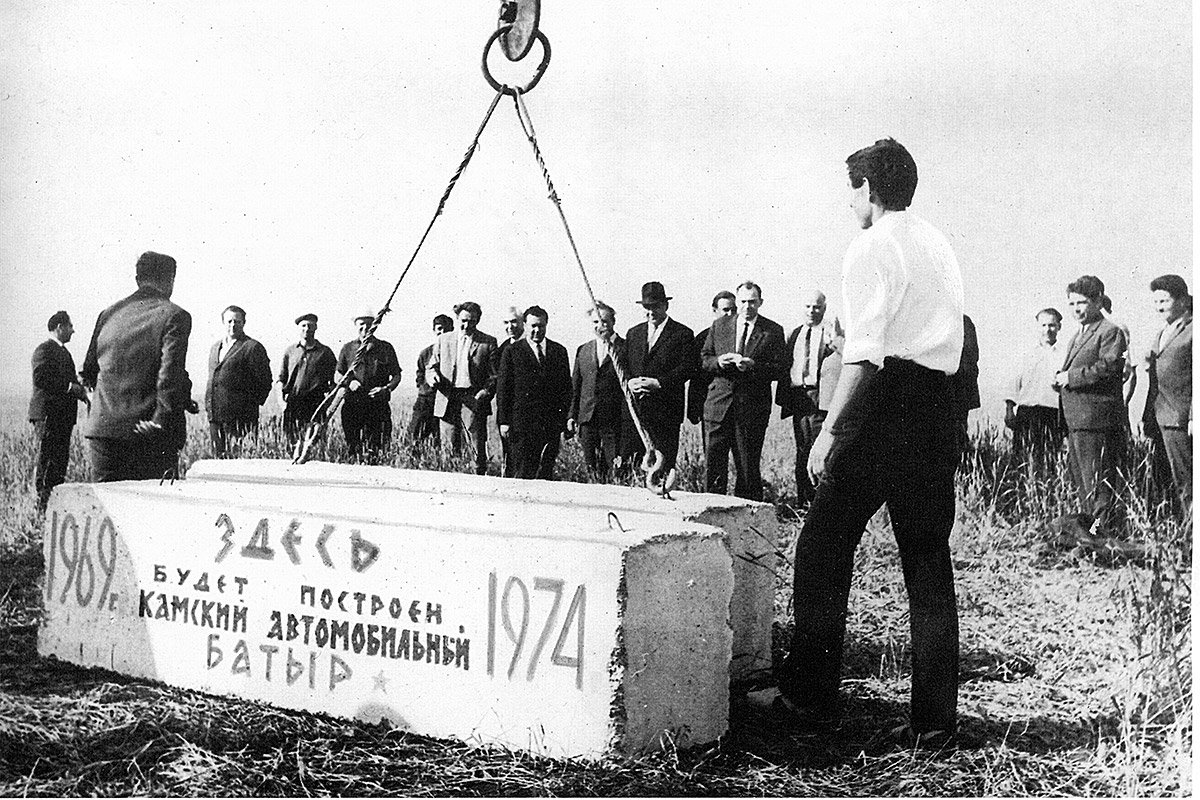 Саяно-Шушенская ГЭС
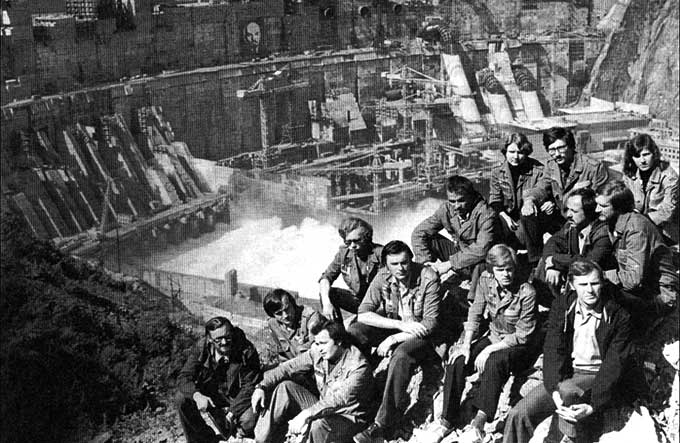 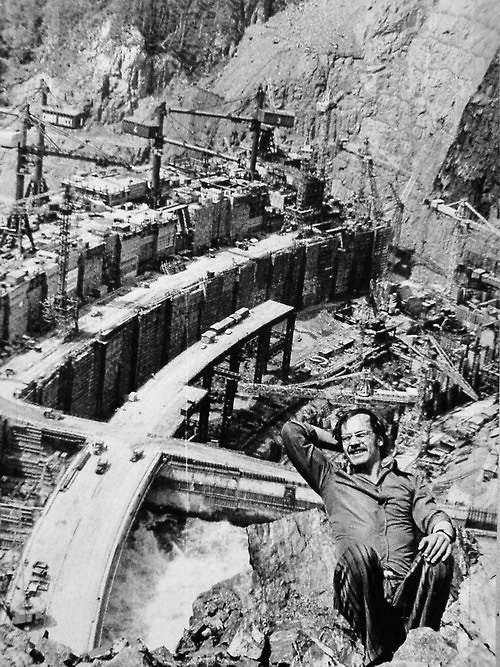 А так Саяно-Шушенская ГЭС выглядит теперь
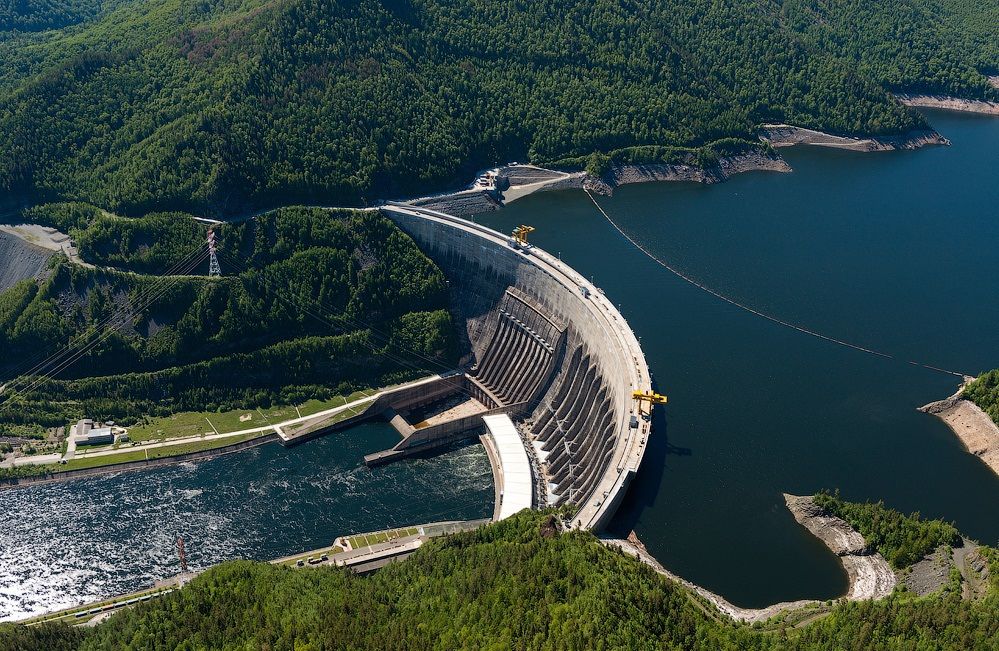 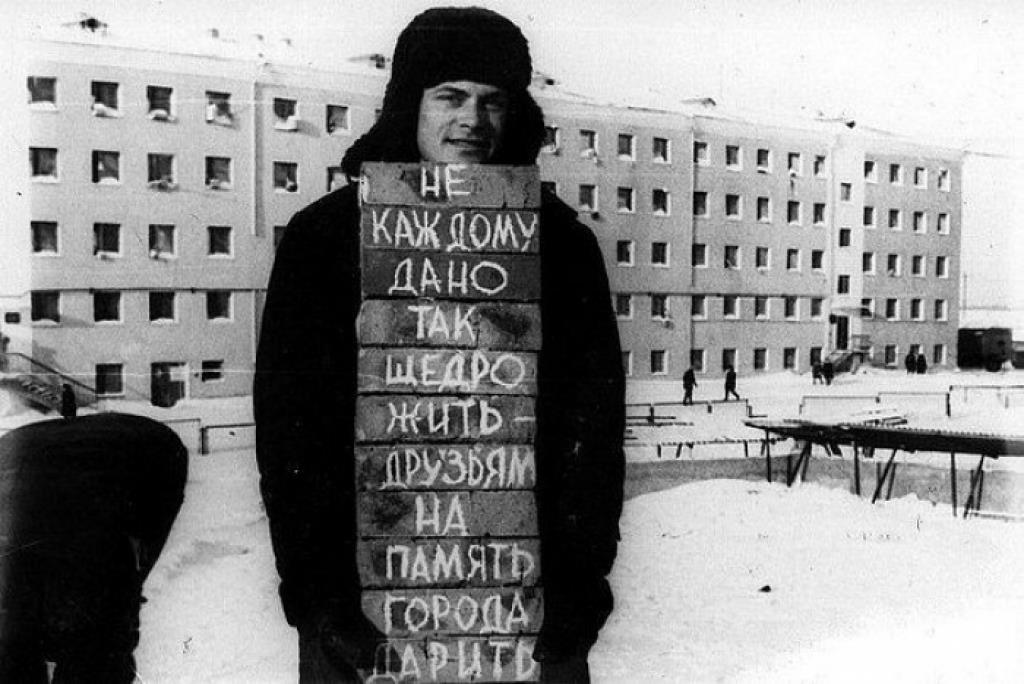 44 года спустя
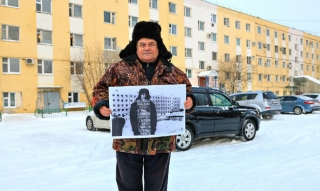 Директор Колледжа промышленных технологий Галина Юрьевна Вакулина
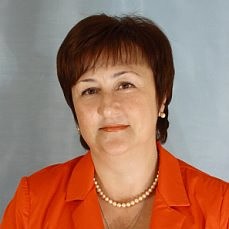 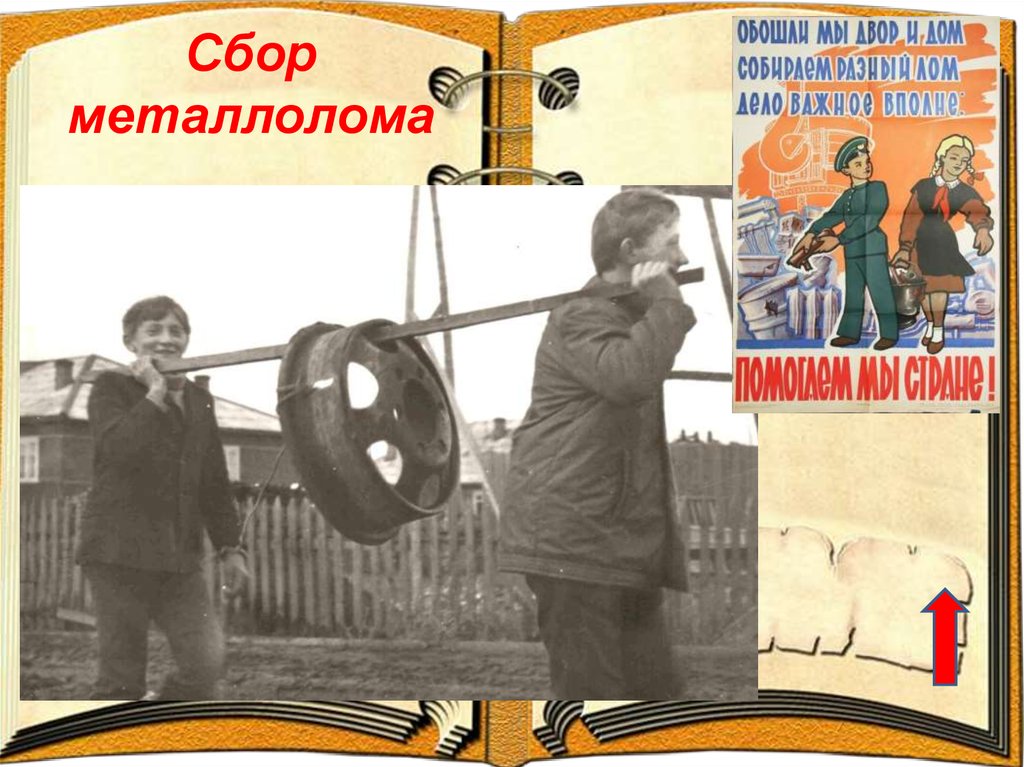 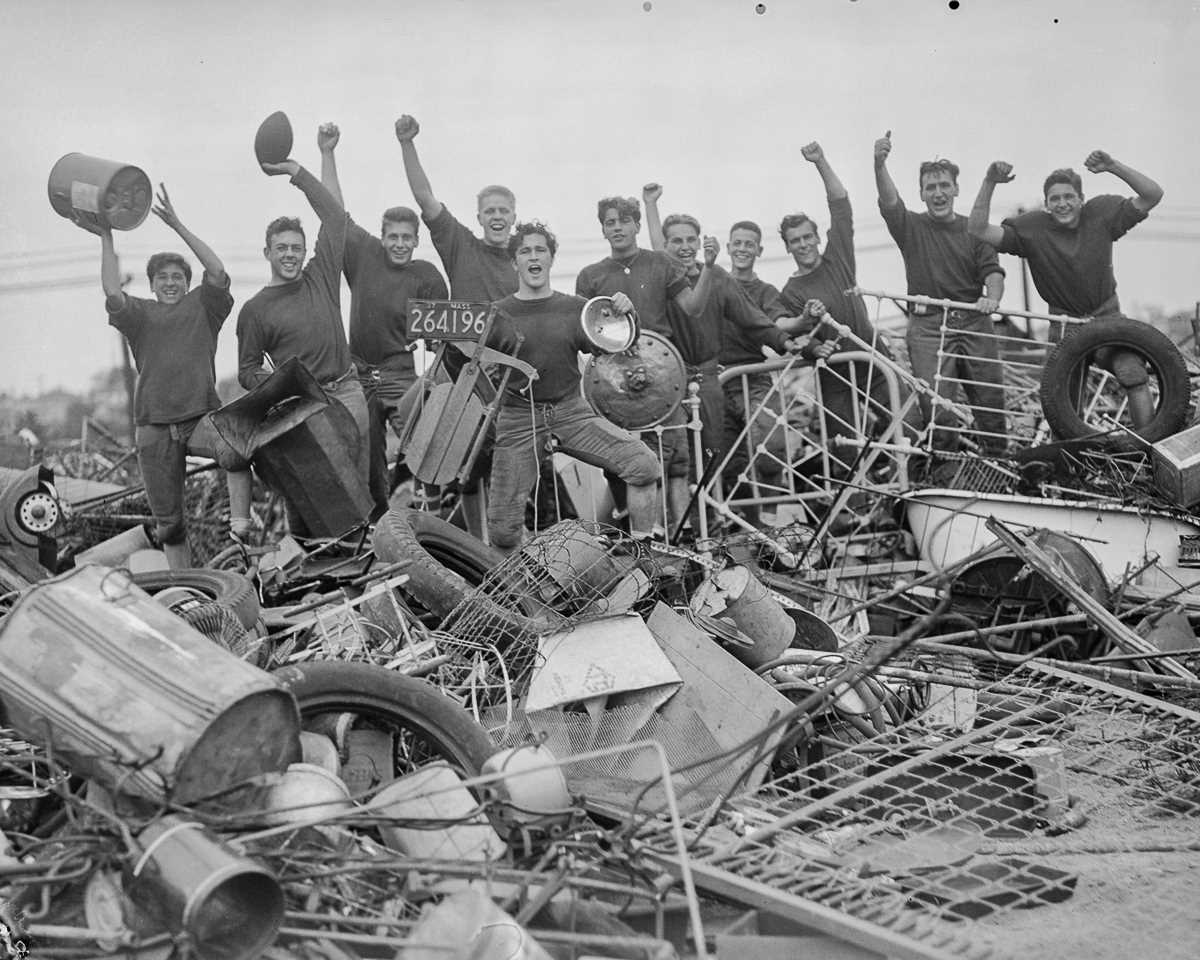 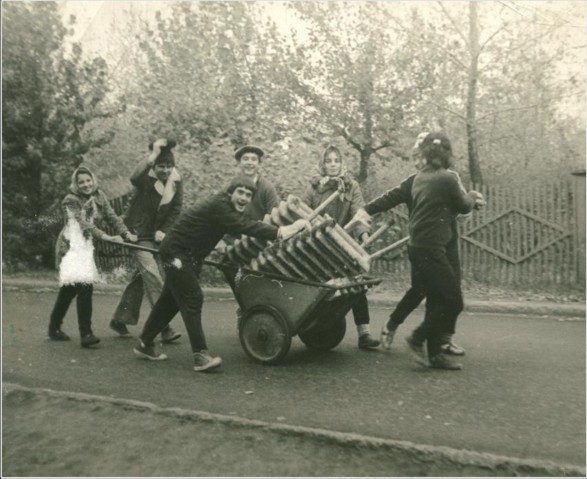 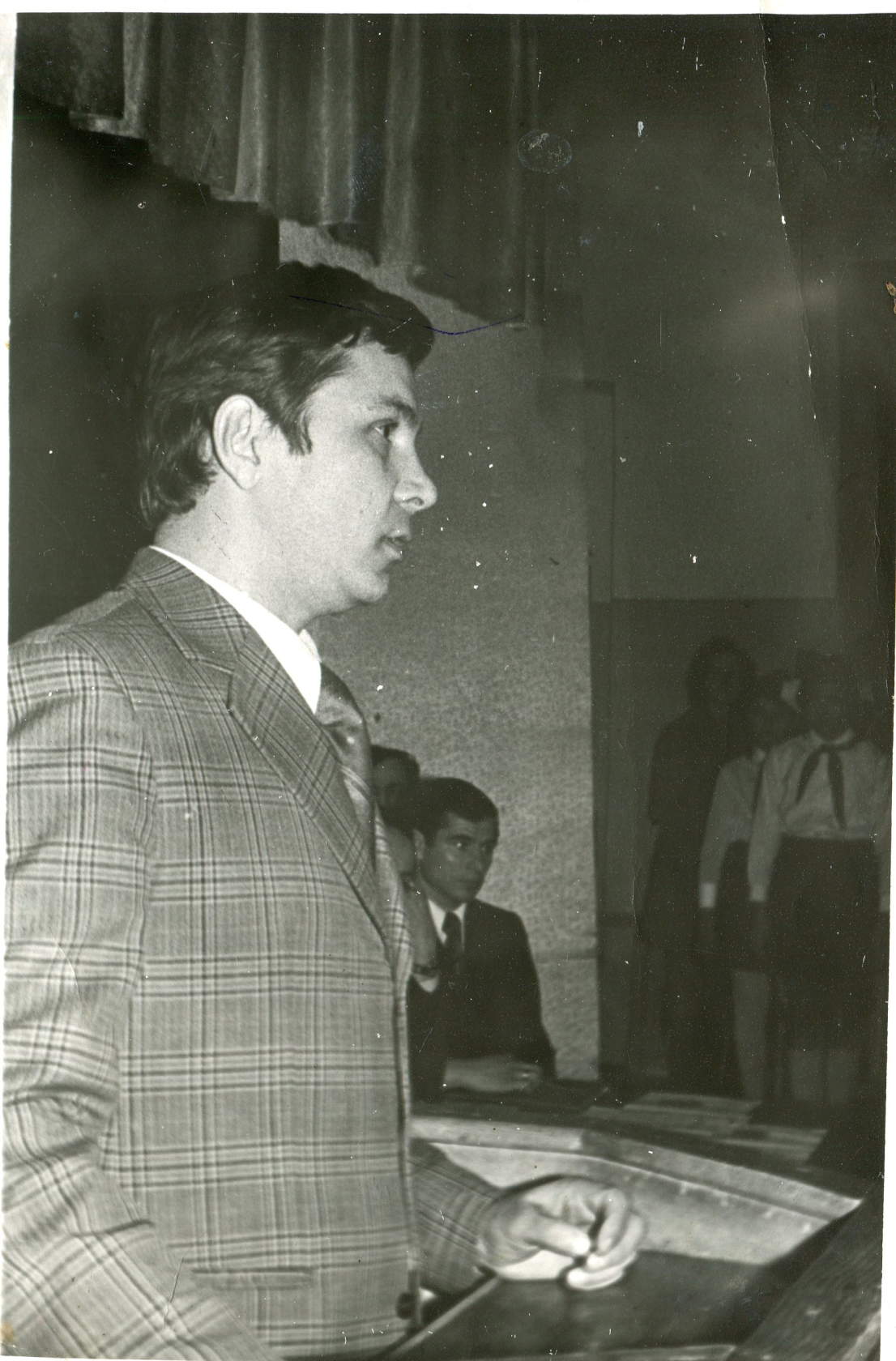 Алексеенко Валерий Павлович - житель посёлка ГЭС "Несветай«, пенсионер
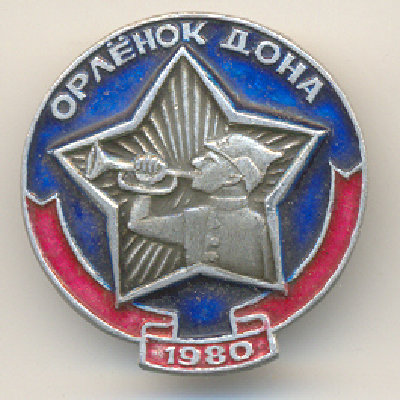 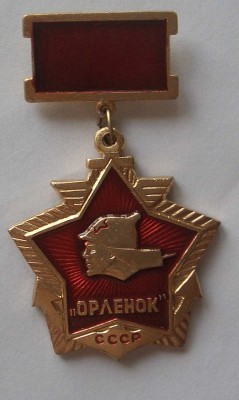 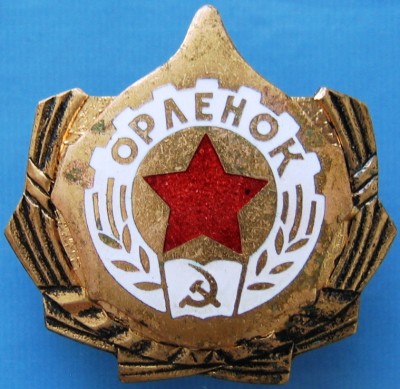 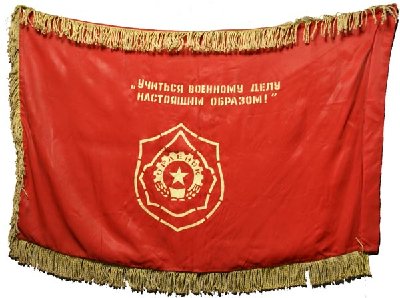 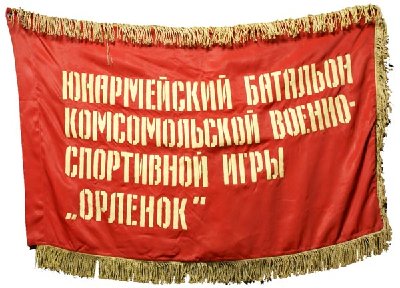 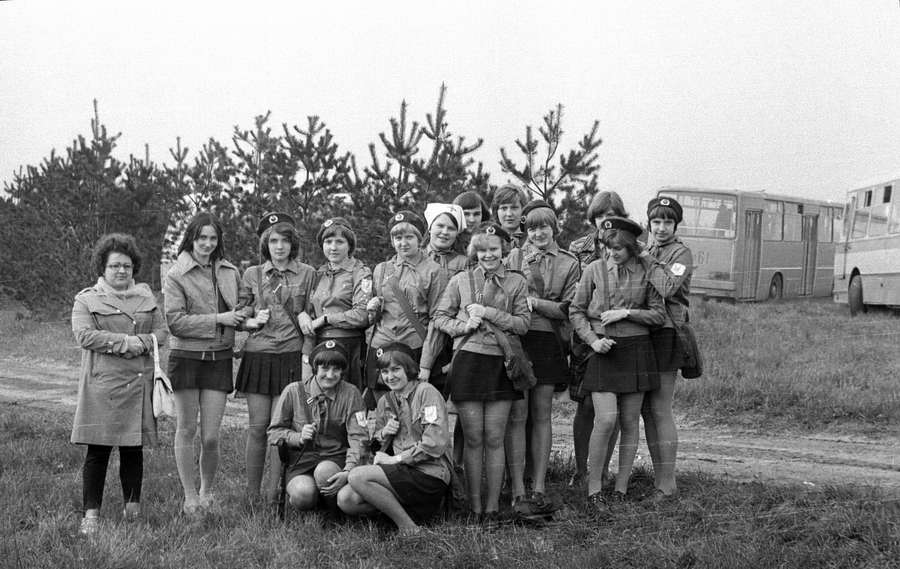 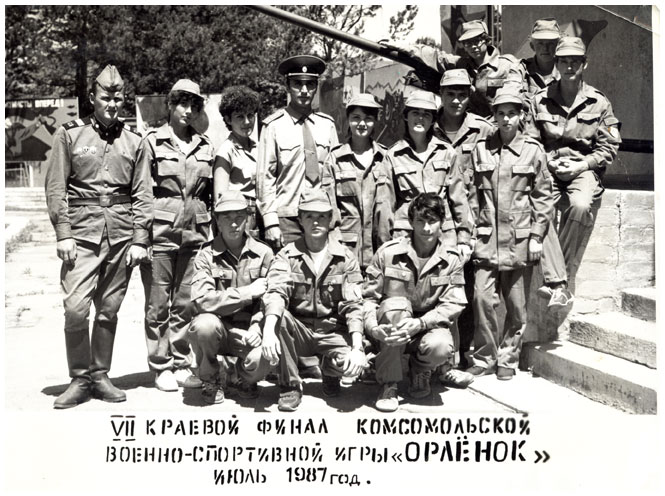 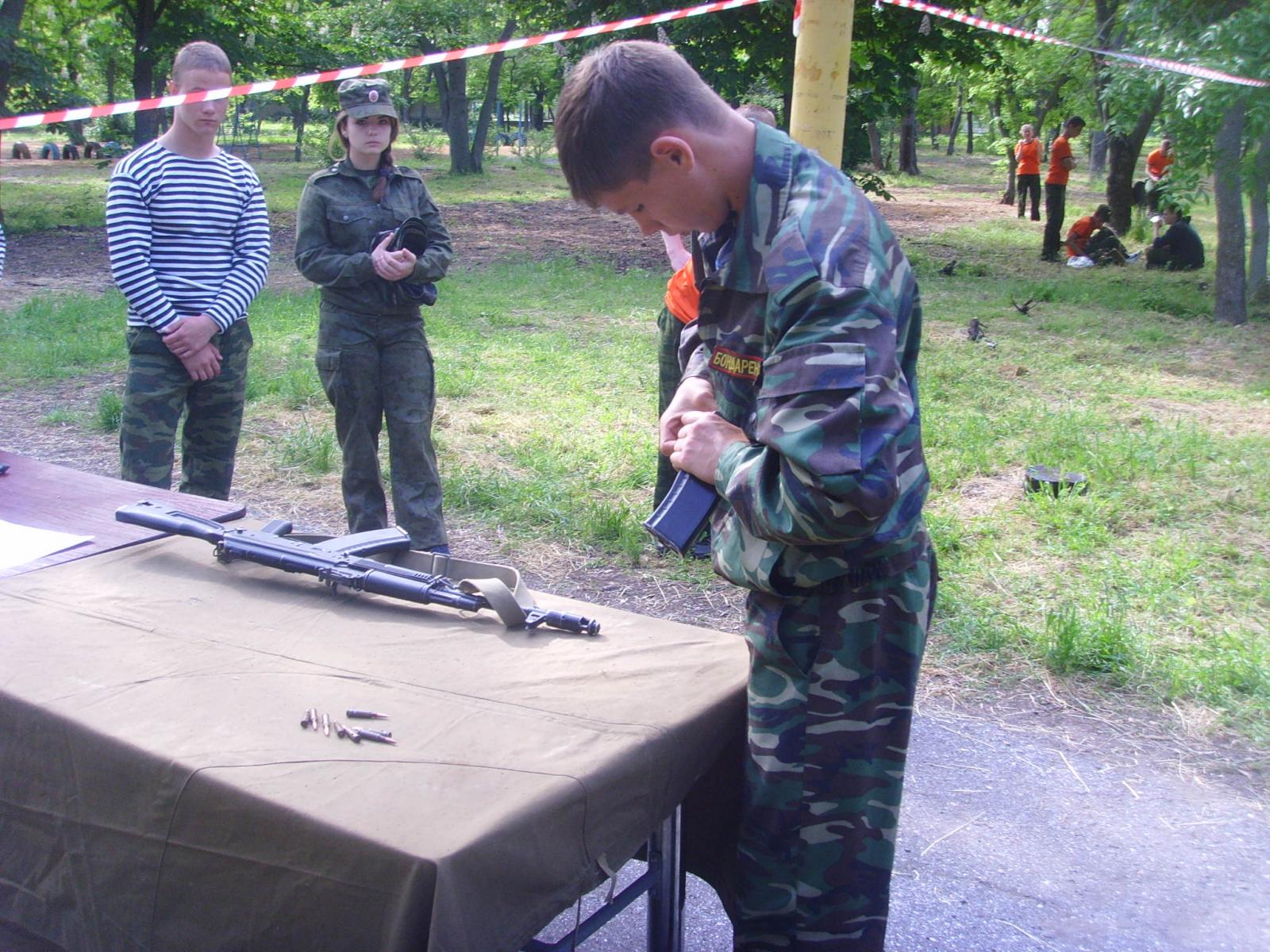 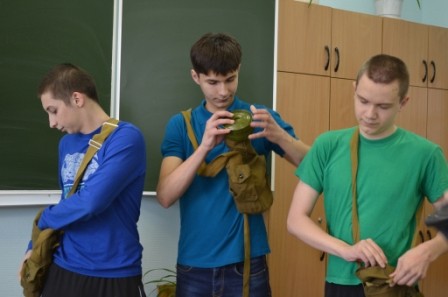 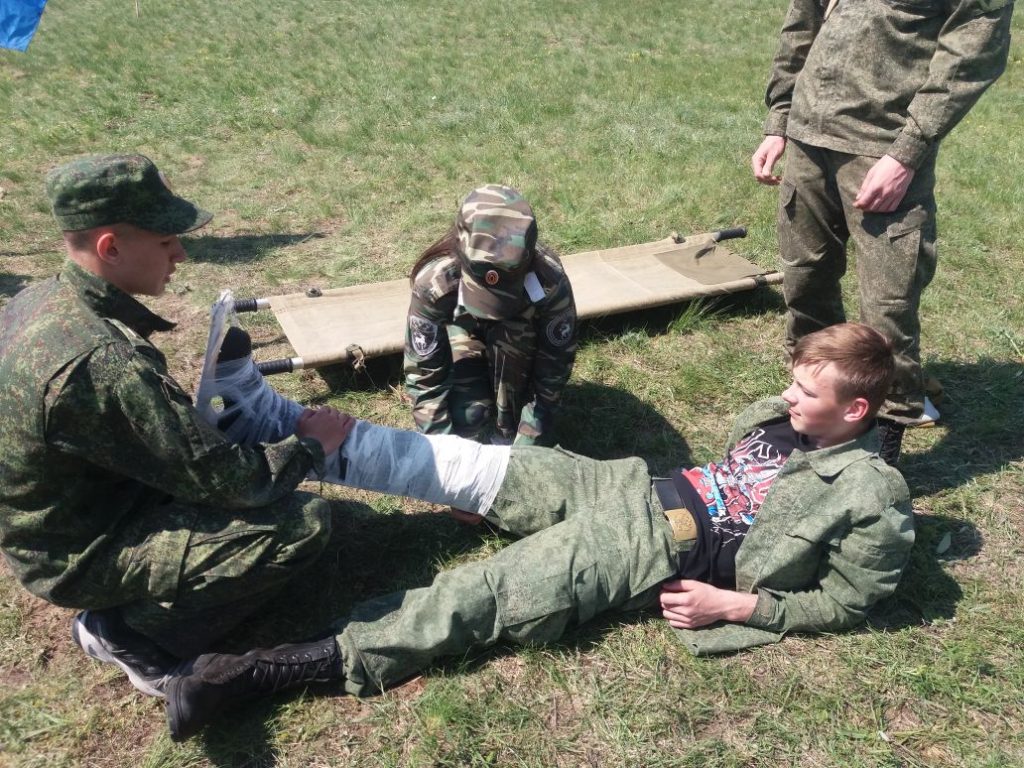 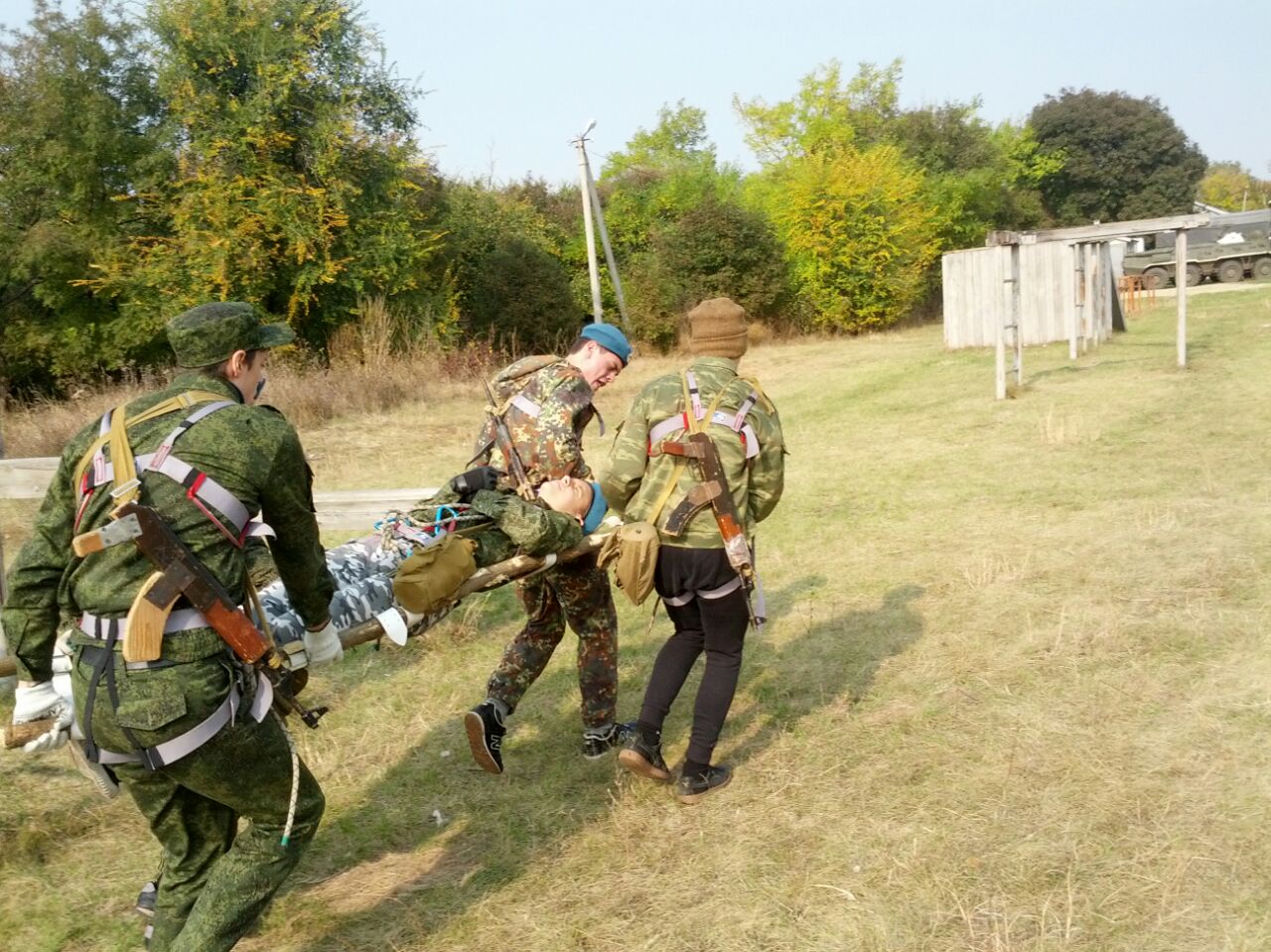 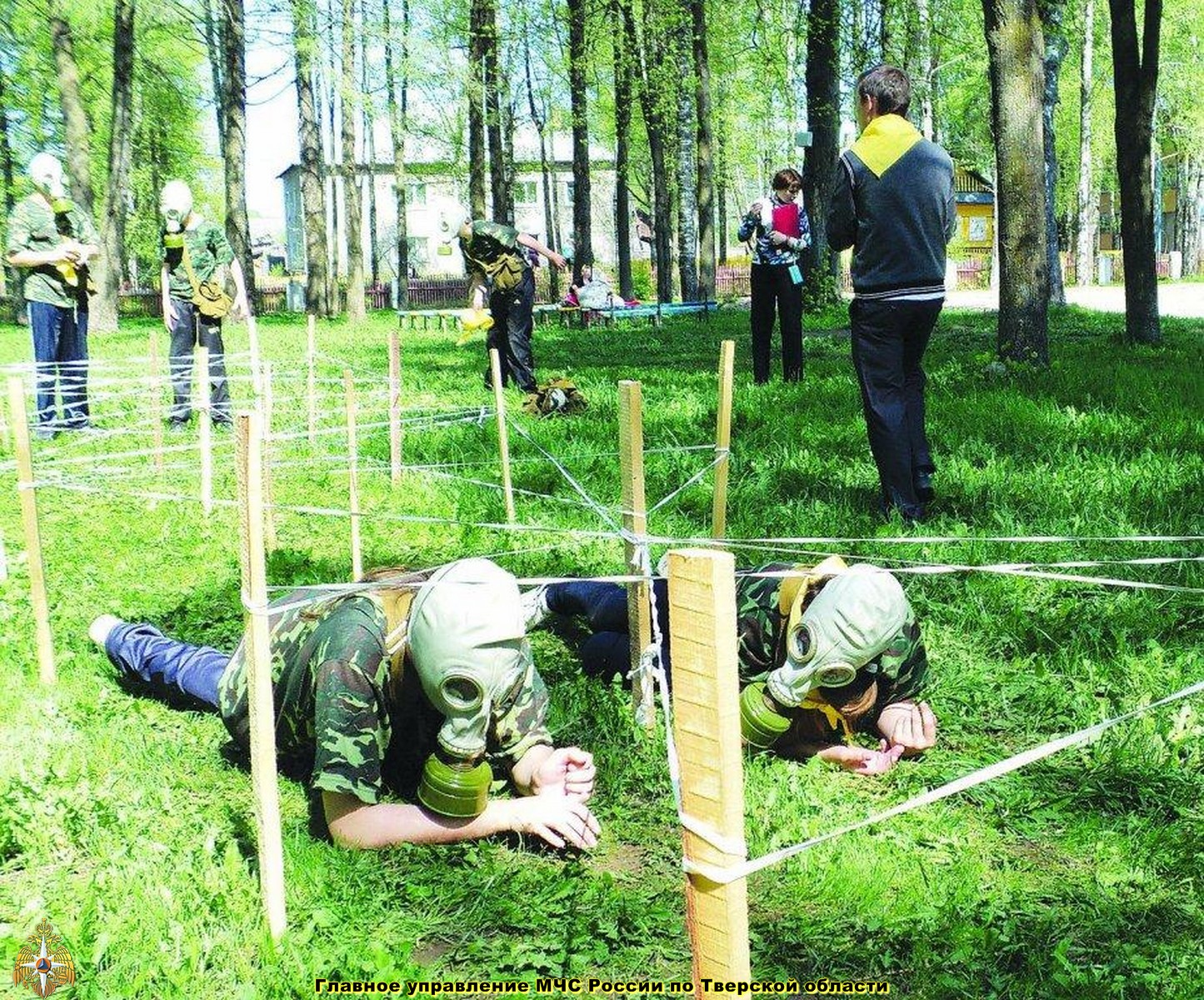 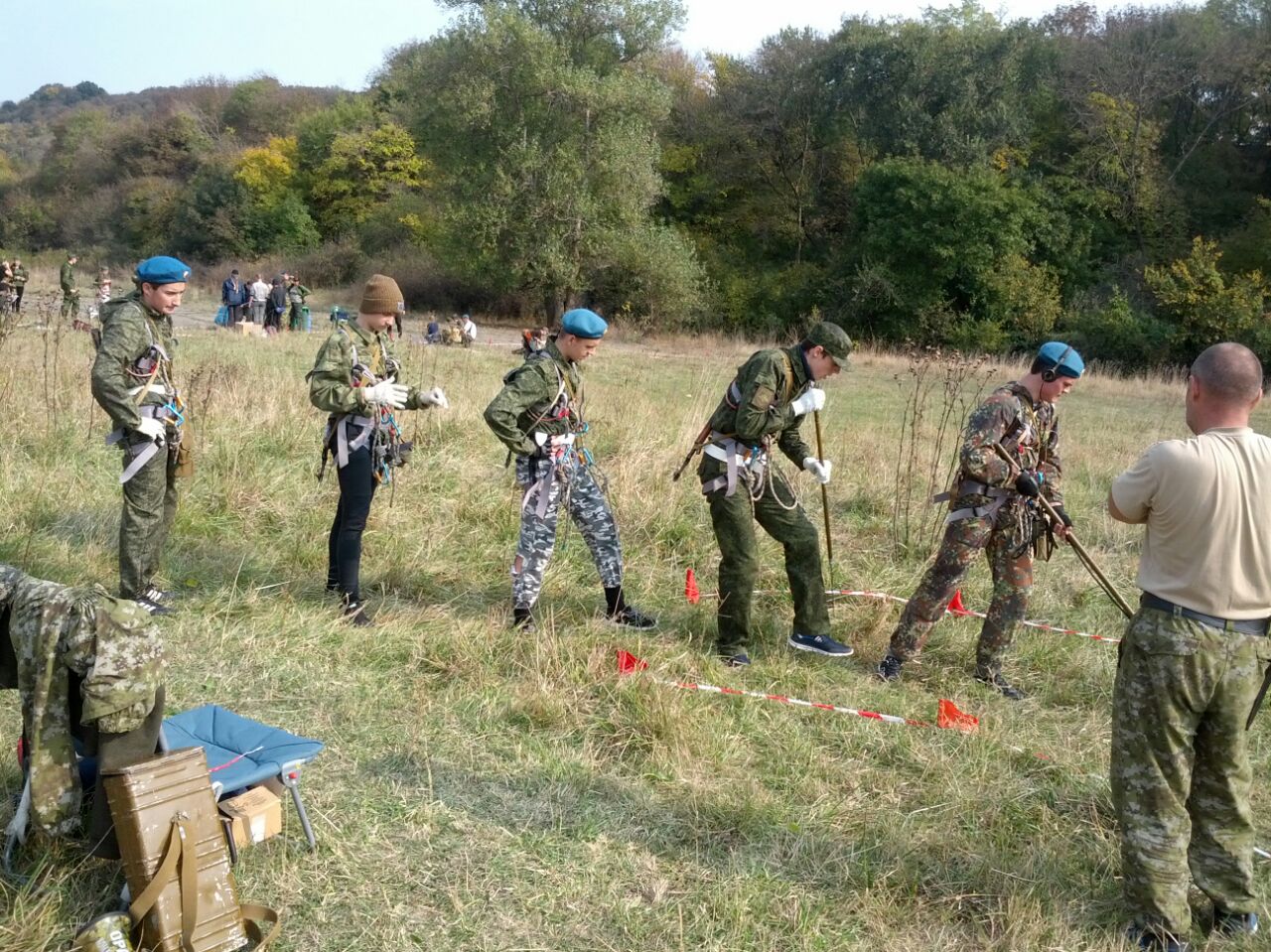 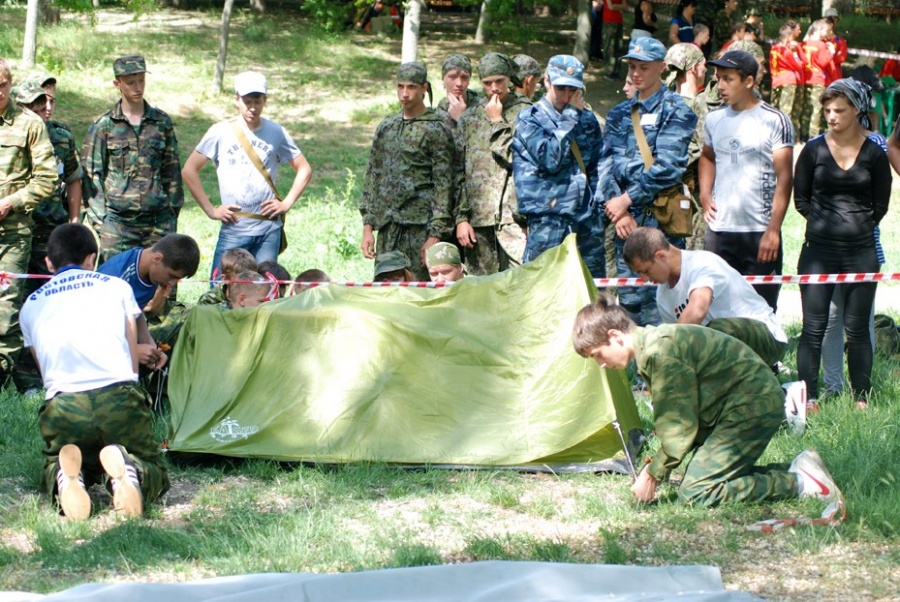 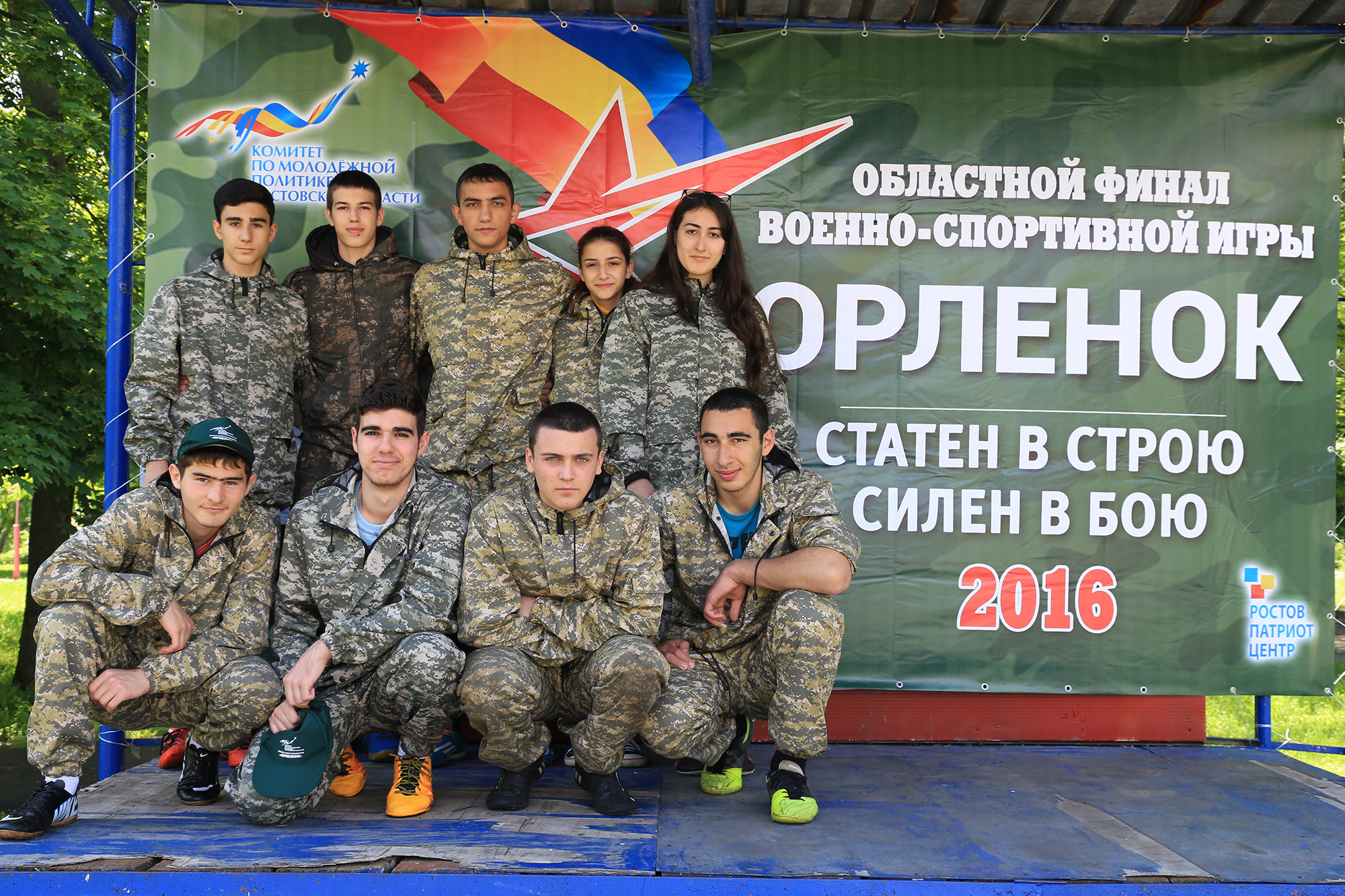 Евгении Килиптари
Журналист, поэтесса
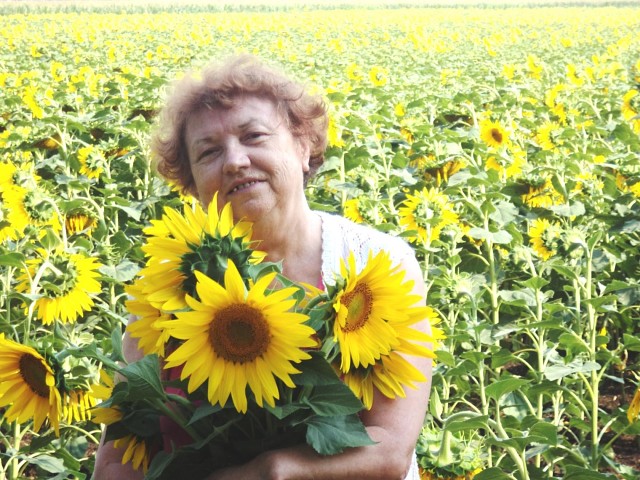 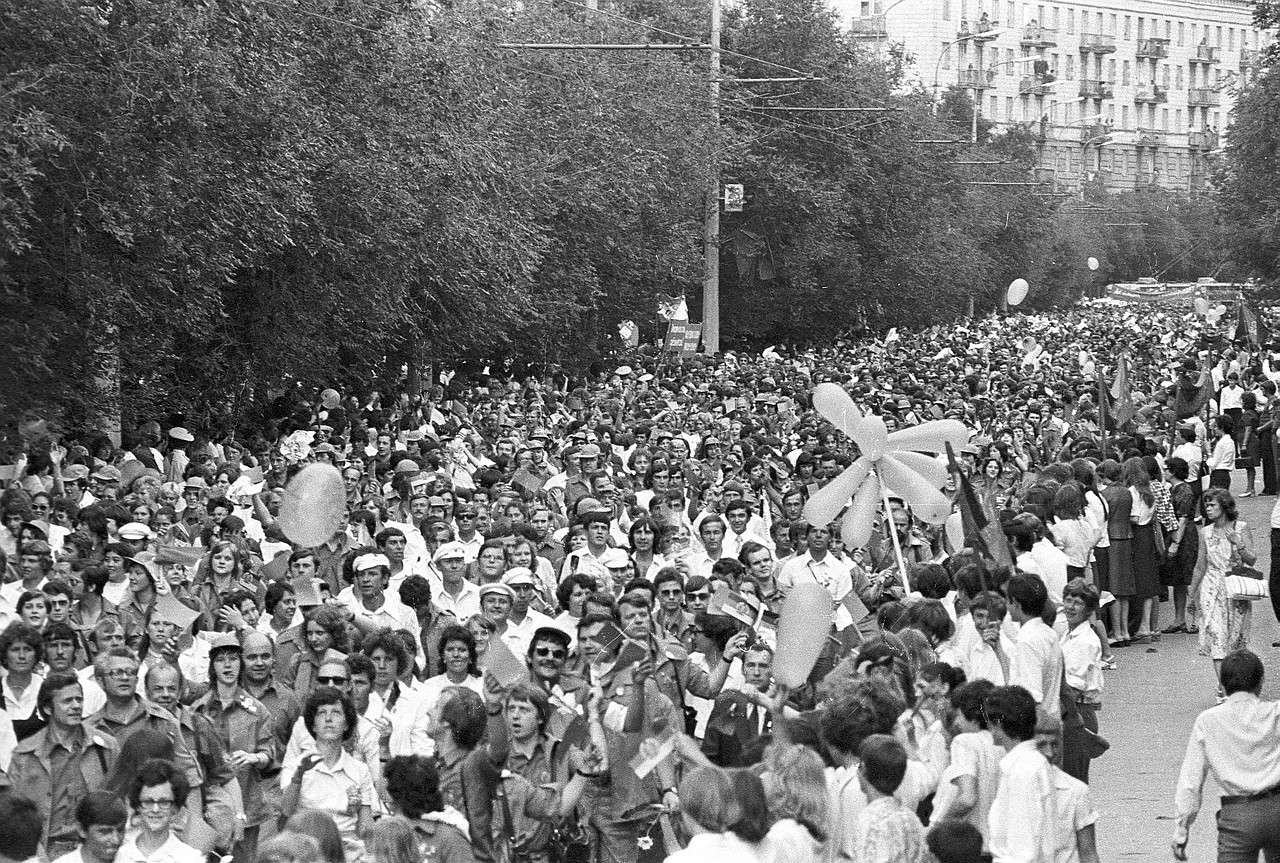 Участники IV Фестиваля Дружбы молодежи СССР и ГДР на улицах Волгограда.
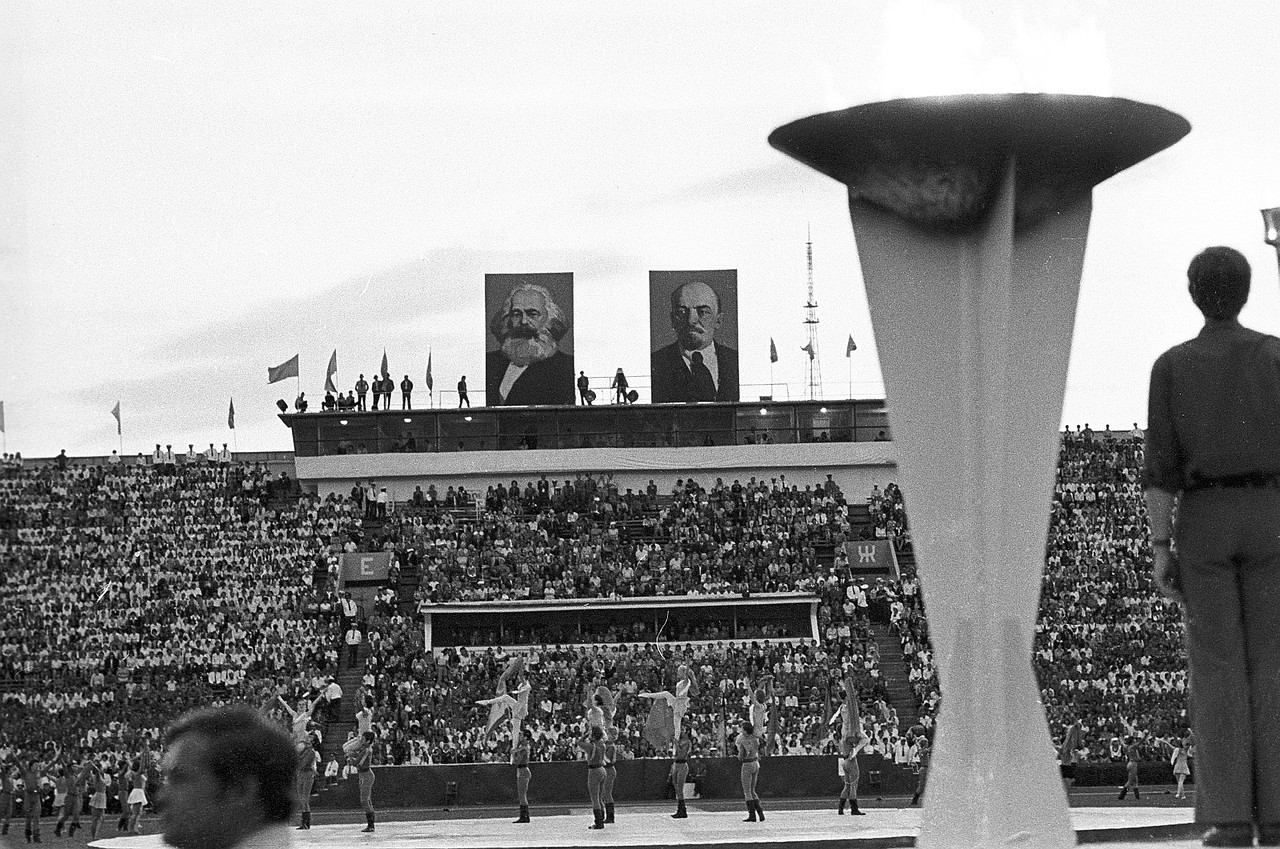 Агитбригада
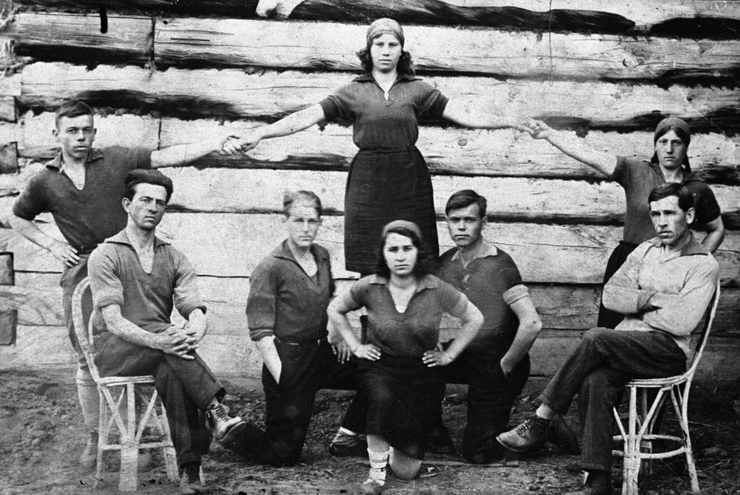 Предпоследний, XXI съезд ВЛКСМ. Первый секретарь ЦК ВЛКСМ Виктор Мироненко покидает трибуну после своего самоотвода, 1990 год.
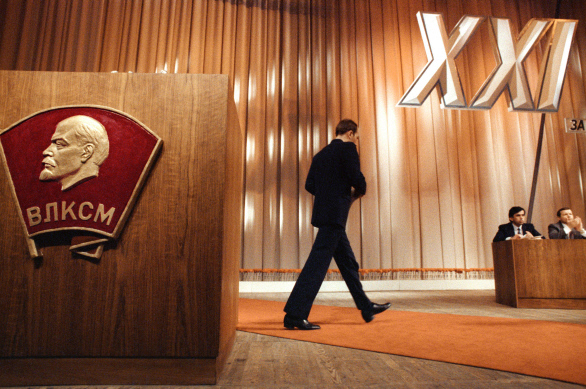 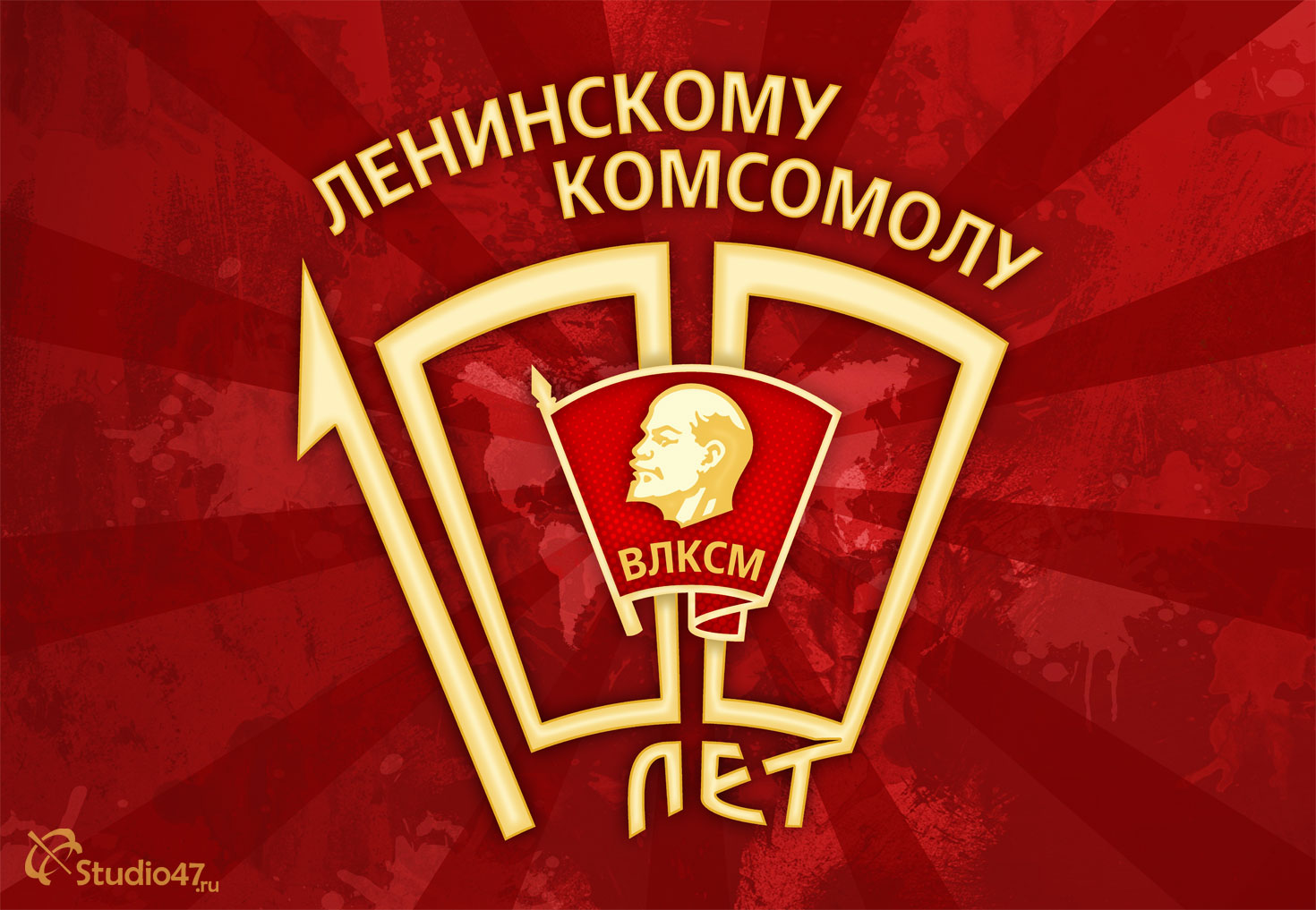